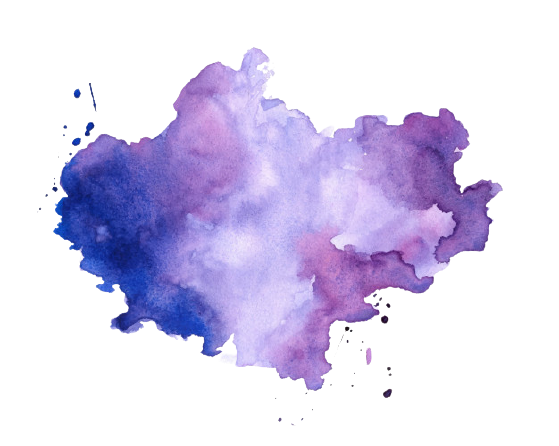 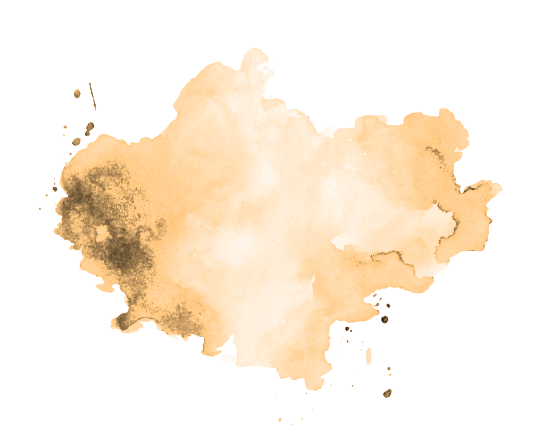 rituel de mesures
l’heure
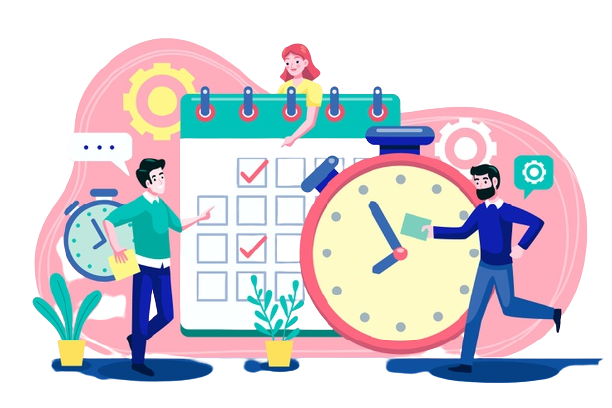 Vous trouverez ici le travail réalisé par vos soins sur le rituel de mesures.

Nous avons mis les diapos qui avaient été réalisées au cours de la visio ainsi qu’un modèle vierge pour chaque niveau si vous souhaitez le poursuivre ou le faire évoluer pour votre classe.
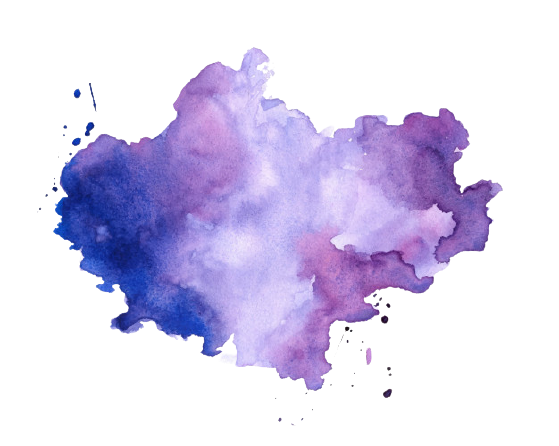 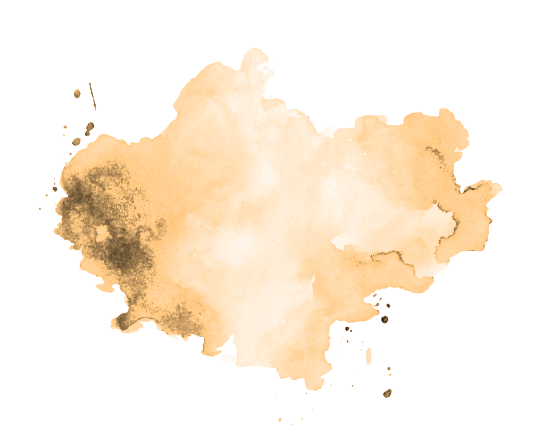 lecture de l’heure
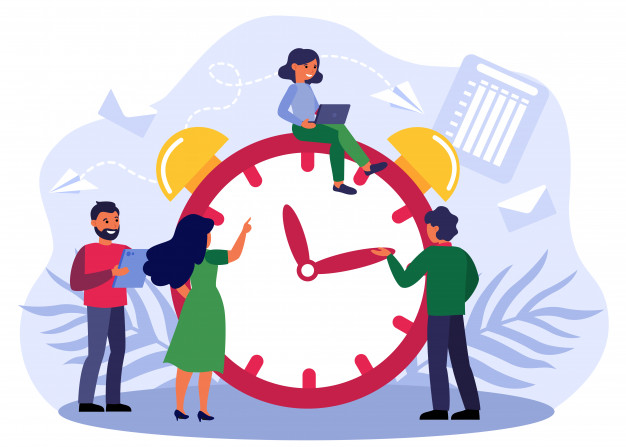 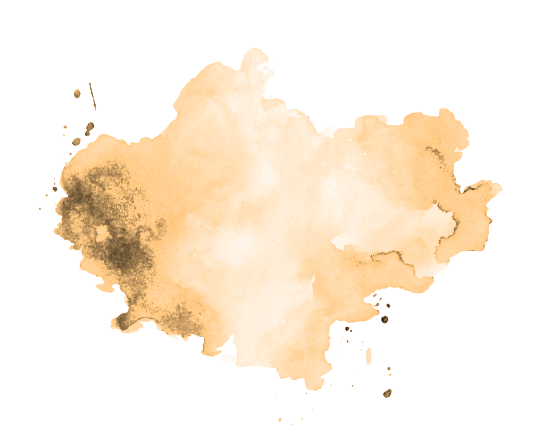 Quelle heure est-t-il?
M0
C
A
B
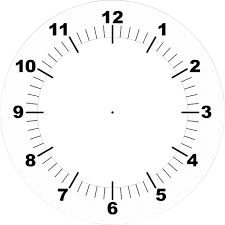 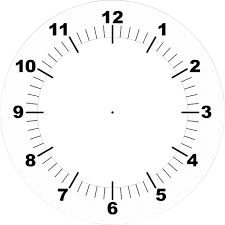 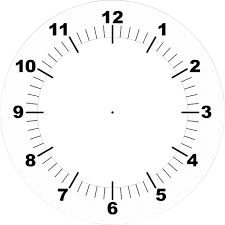 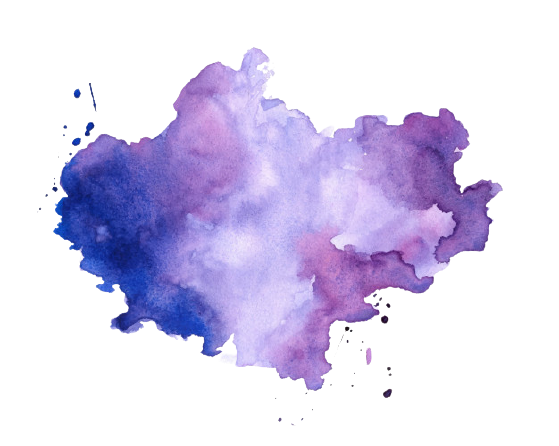 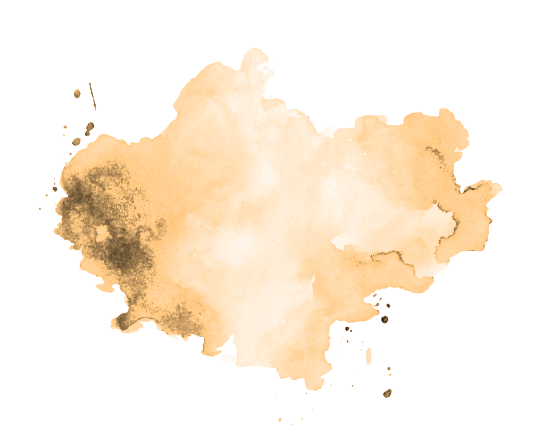 Quelle heure est-t-il?
M0
CORRECTION
C
A
B
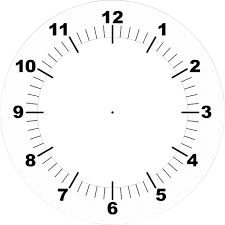 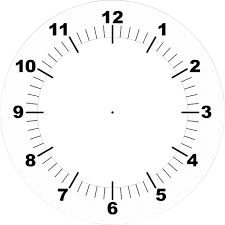 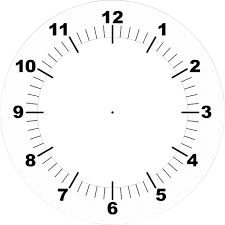 8 heures
1 heure
3 heures
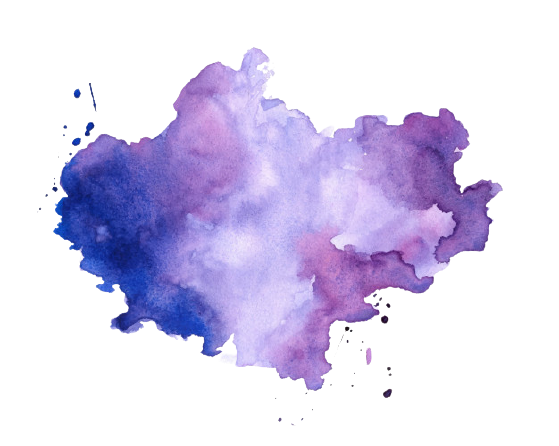 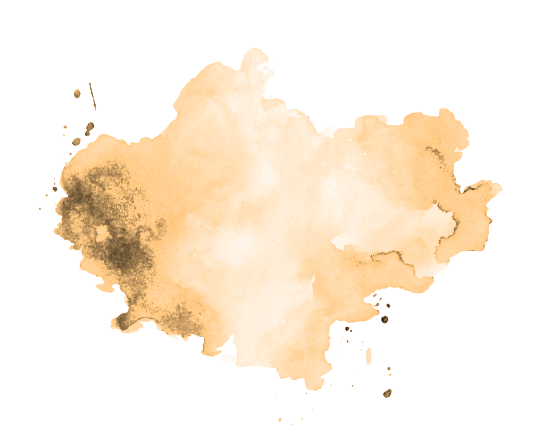 Quelle heure est-t-il?
M7
C
A
B
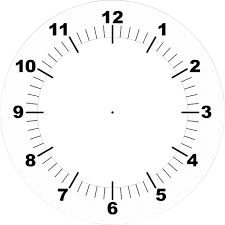 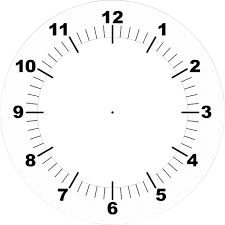 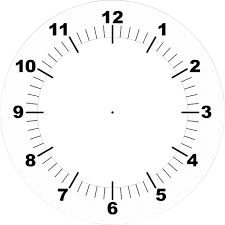 pour indiquer l’heure, cliquer sur une des aiguilles et la positionner sur l’horloge souhaitée
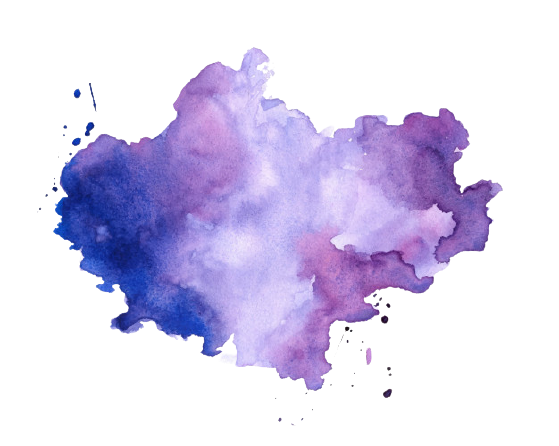 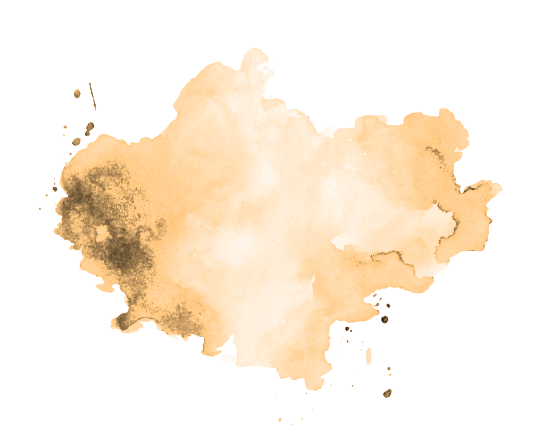 Quelle heure est-t-il?
M7
CORRECTION
C
A
B
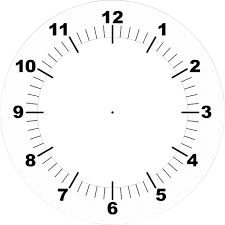 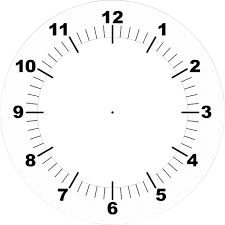 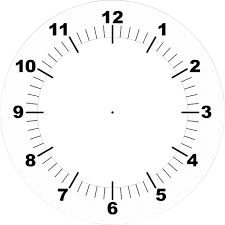 12h30
9h
6h00
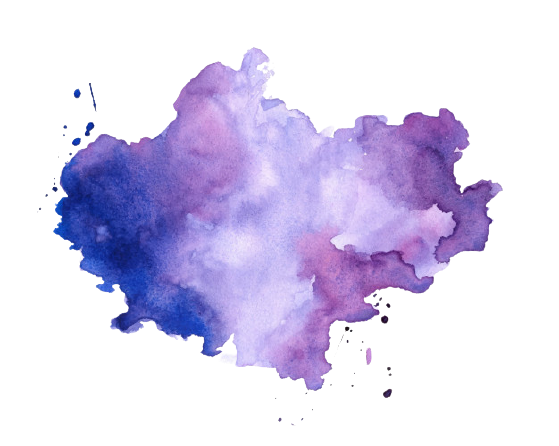 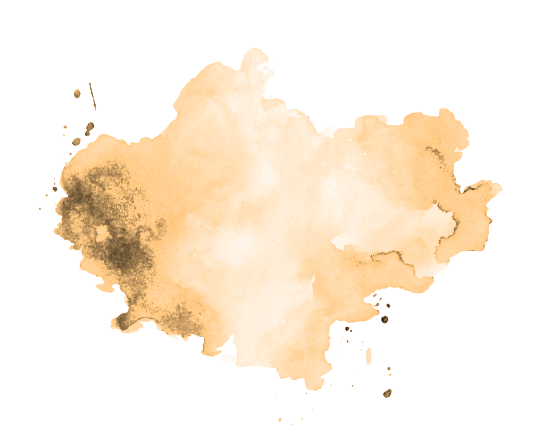 Quelle heure est-t-il?
M8
C
A
B
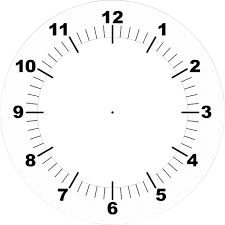 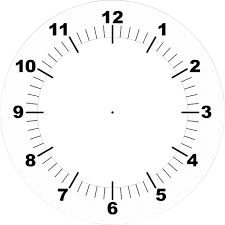 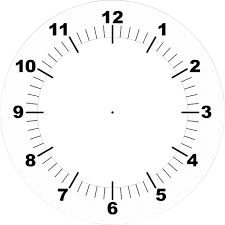 pour indiquer l’heure, cliquer sur une des aiguilles et la positionner sur l’horloge souhaitée
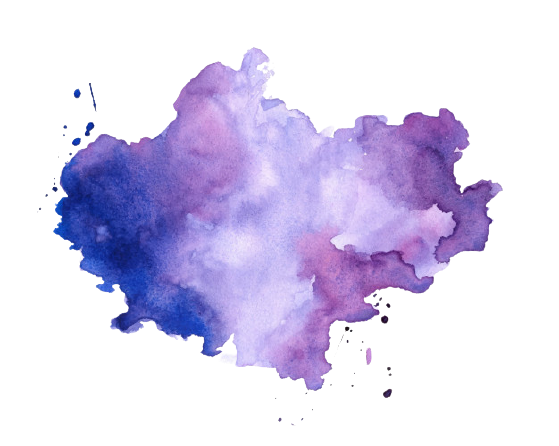 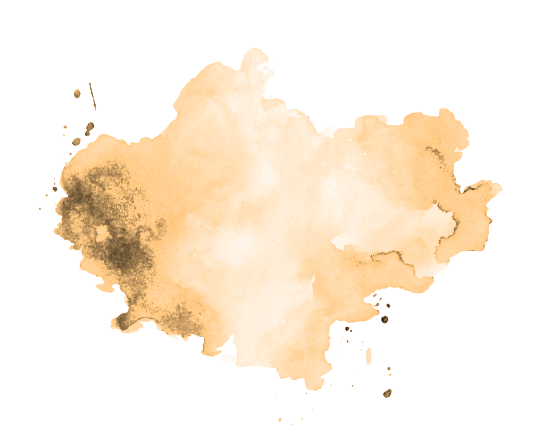 Quelle heure est-t-il?
M8
CORRECTION
C
A
B
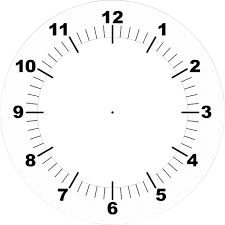 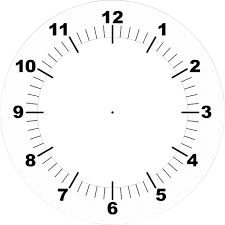 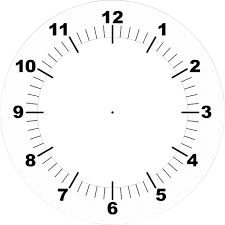 12 h 25
7 h
9 h 15
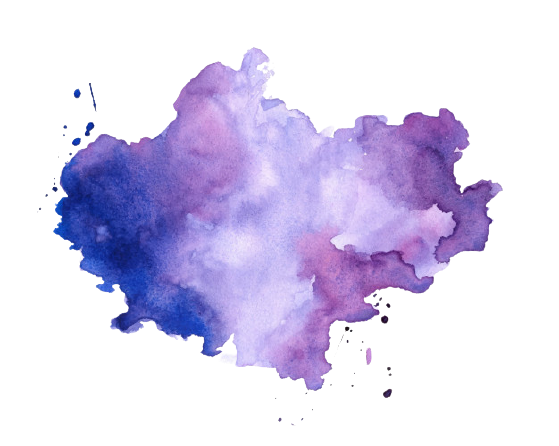 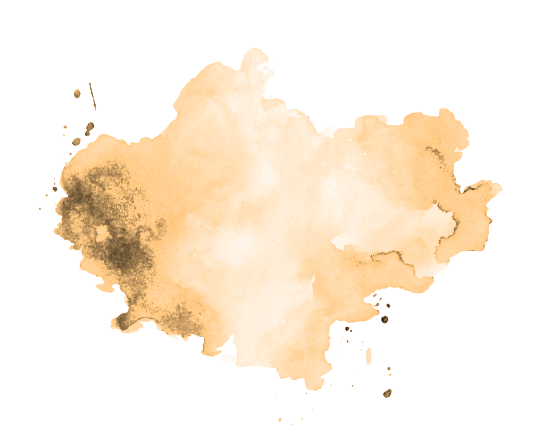 Quelle heure est-t-il?
M9
C
A
B
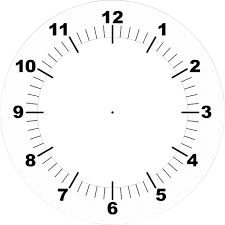 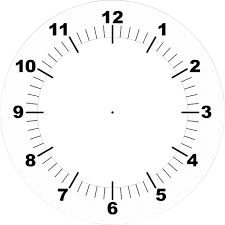 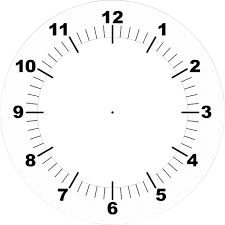 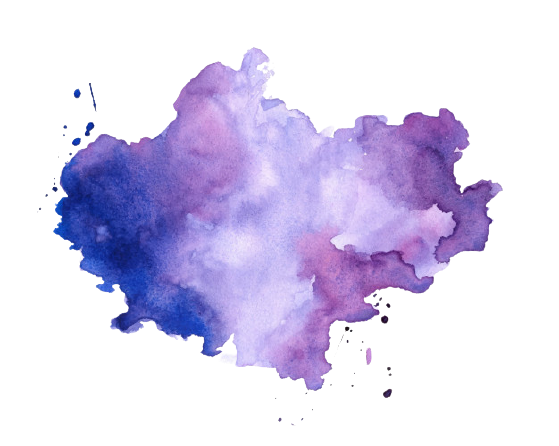 matin
après-midi
matin
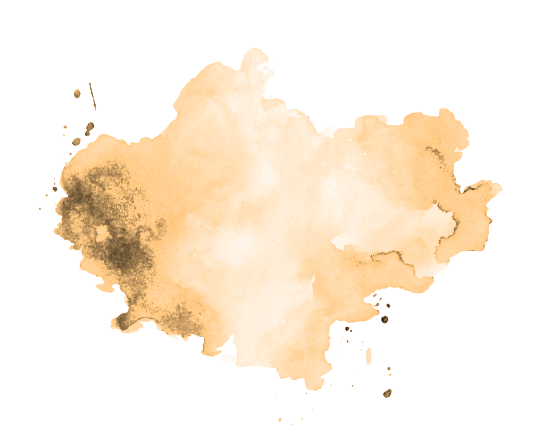 Quelle heure est-t-il?
M9
CORRECTION
C
A
B
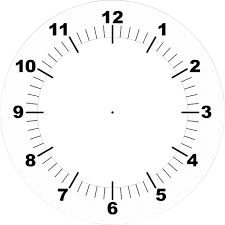 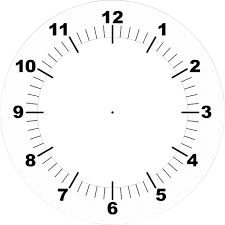 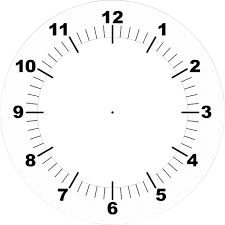 11h45
3h30
14h15
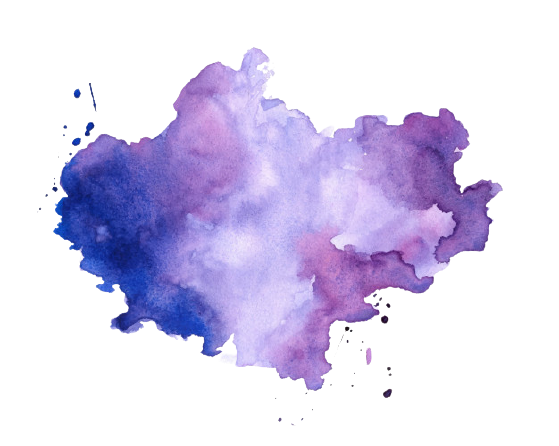 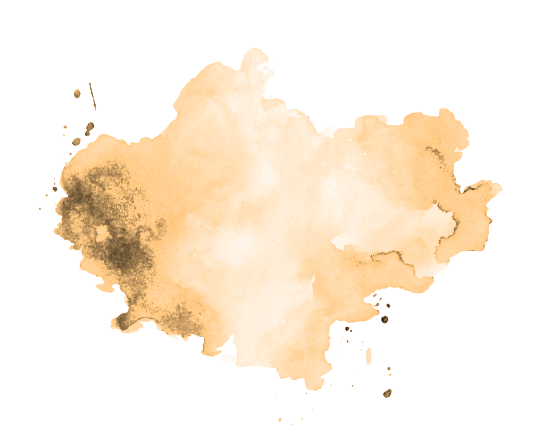 Quelle heure est-t-il?
M11
C
A
B
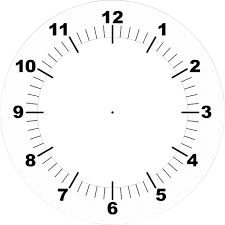 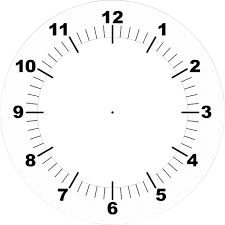 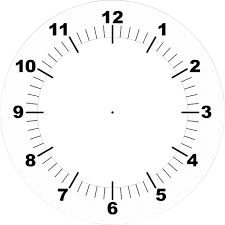 pour indiquer l’heure, cliquer sur une des aiguilles et la positionner sur l’horloge souhaitée
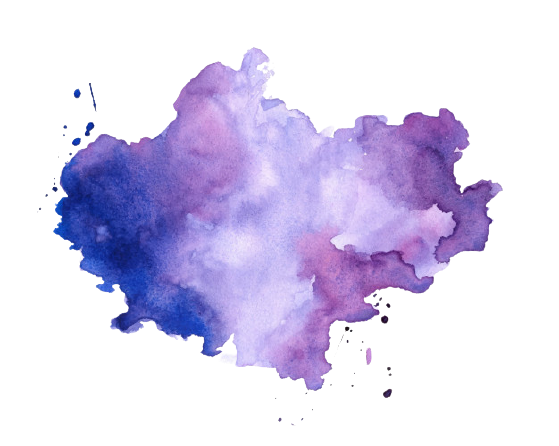 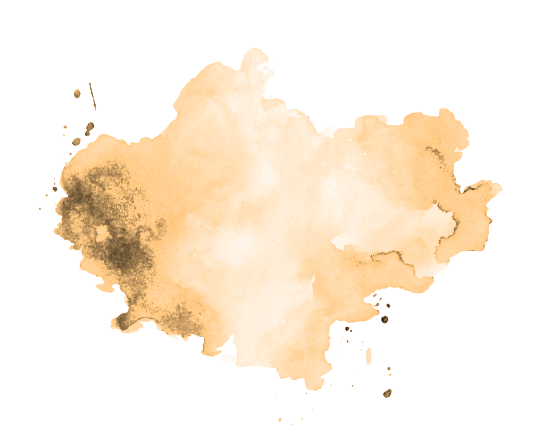 Quelle heure est-t-il?
M11
CORRECTION
C
A
B
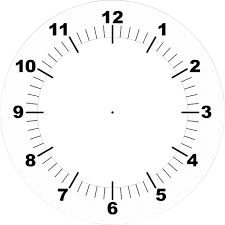 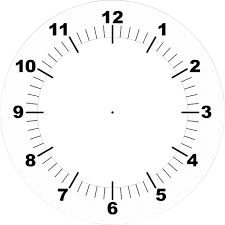 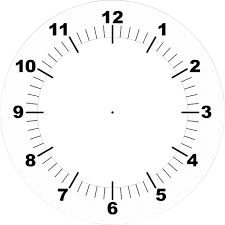 4 heures
5 heures
2 heures
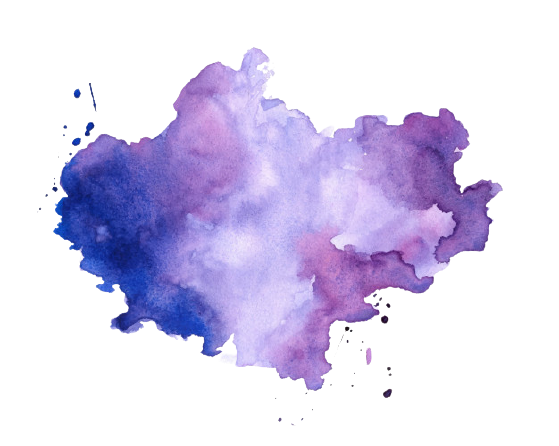 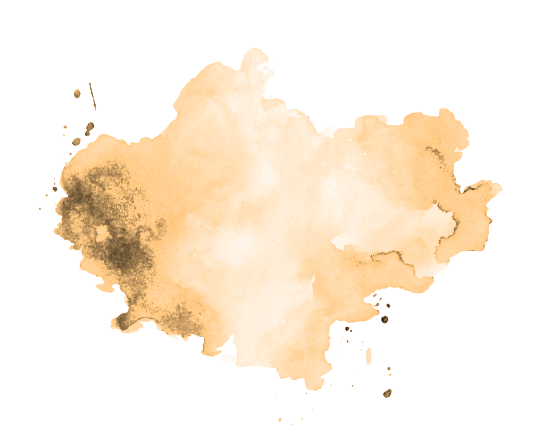 Quelle heure est-t-il?
M12
C
A
B
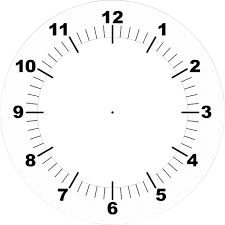 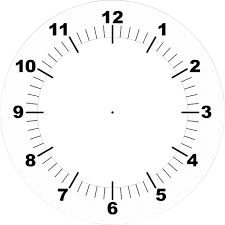 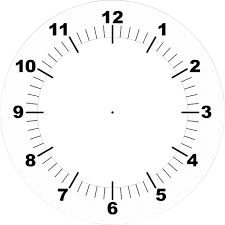 pour indiquer l’heure, cliquer sur une des aiguilles et la positionner sur l’horloge souhaitée
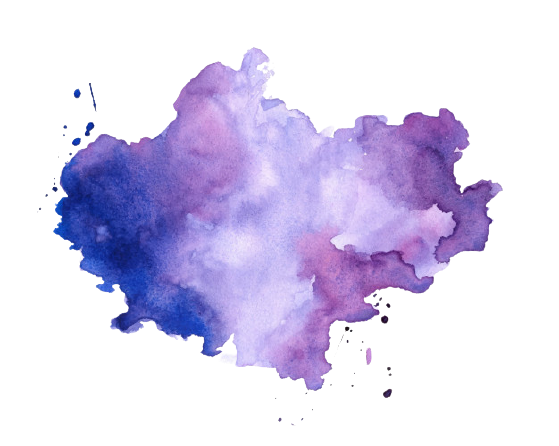 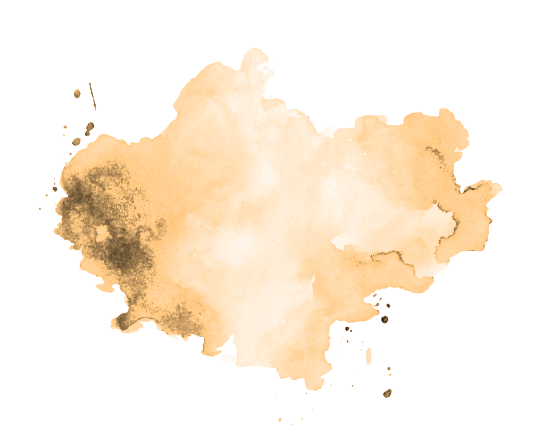 Quelle heure est-t-il?
M12
CORRECTION
C
A
B
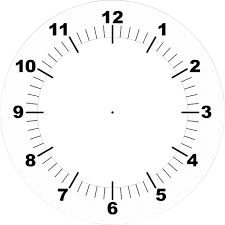 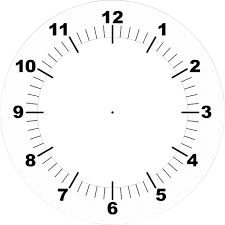 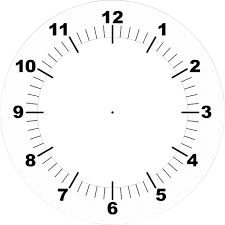 6h30
12 h
6h00
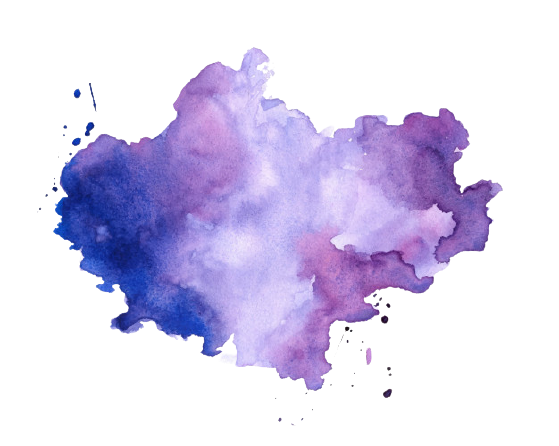 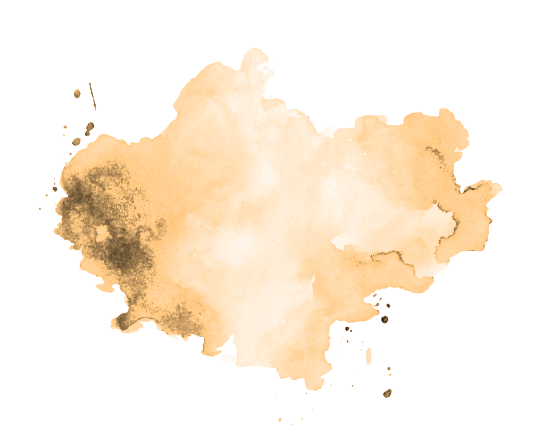 Quelle heure est-t-il?
M13
C
A
B
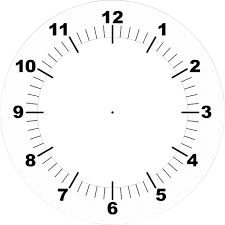 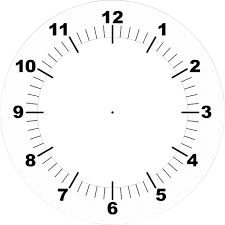 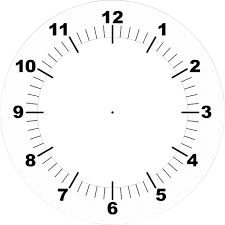 pour indiquer l’heure, cliquer sur une des aiguilles et la positionner sur l’horloge souhaitée
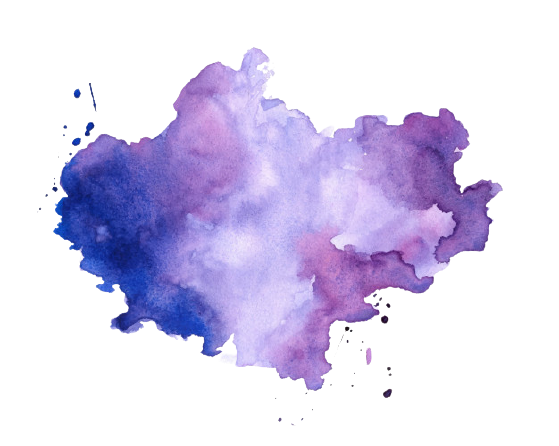 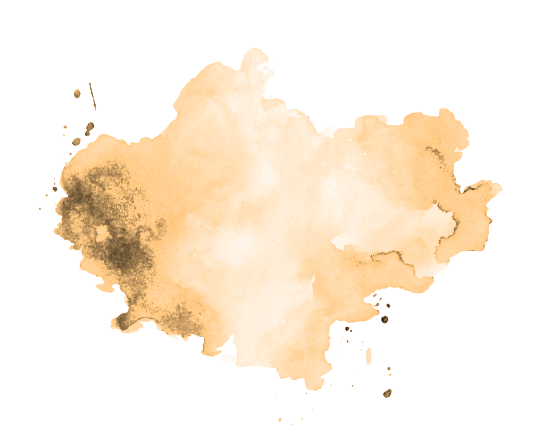 Quelle heure est-t-il?
M13
CORRECTION
C
A
B
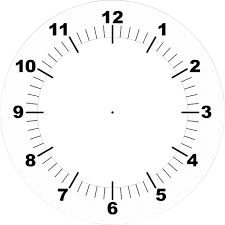 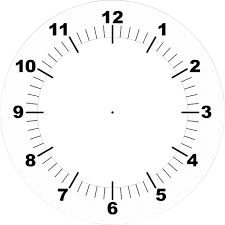 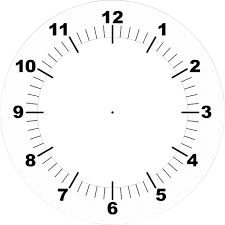 7h15
4 h 00
9h30
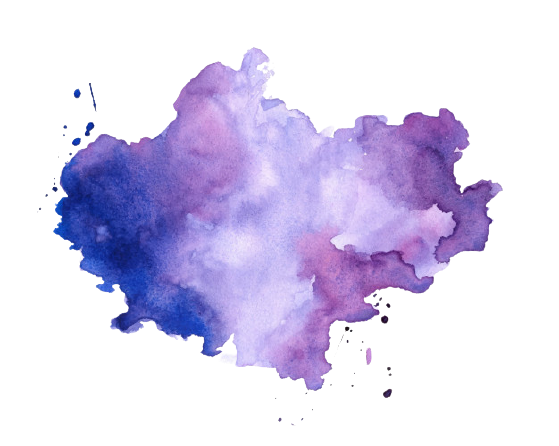 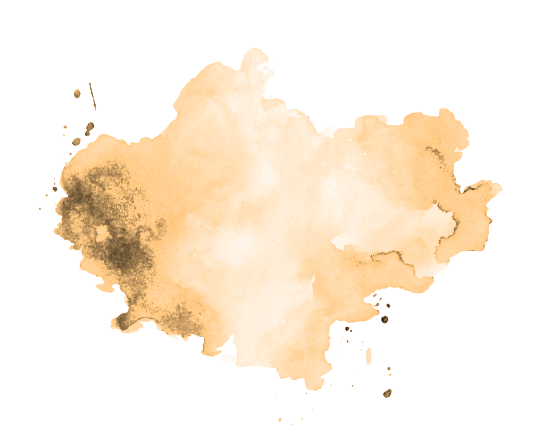 Quelle heure est-t-il?
(heure du soir)
M14
C
A
B
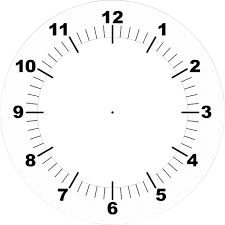 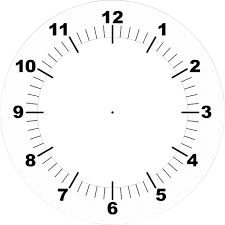 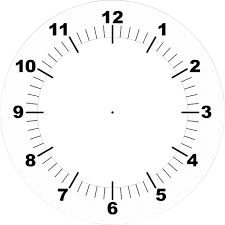 pour indiquer l’heure, cliquer sur une des aiguilles et la positionner sur l’horloge souhaitée
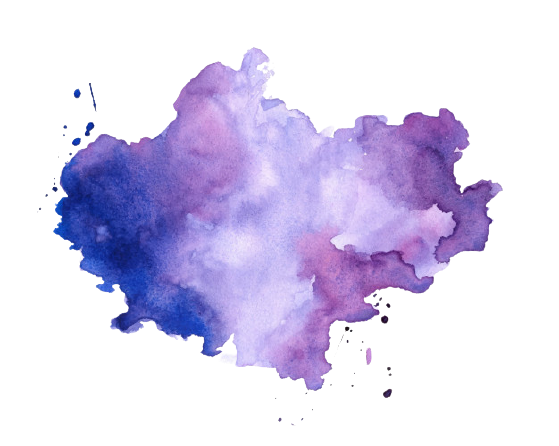 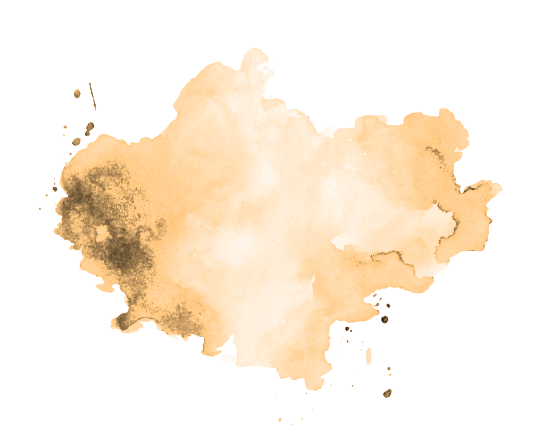 Quelle heure est-t-il?
M14
CORRECTION
C
A
B
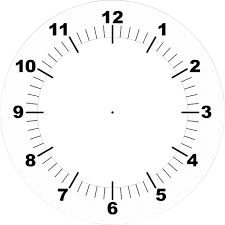 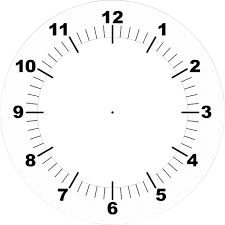 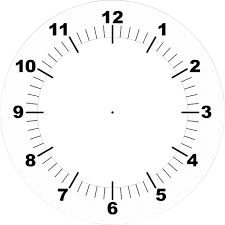 21h15
19 h
23h30
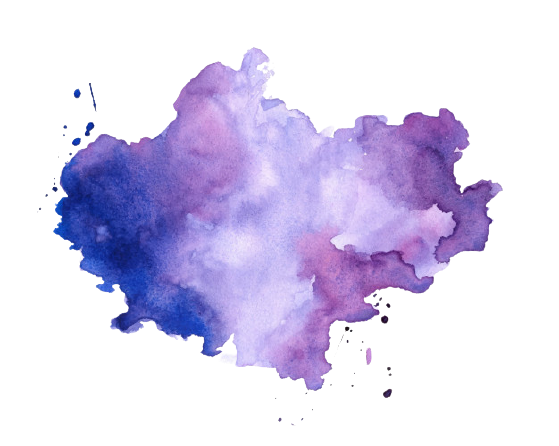 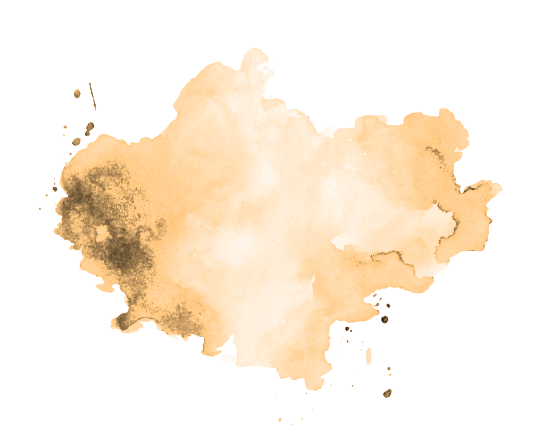 Le billet de train
M16
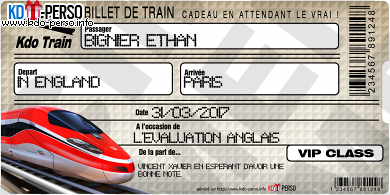 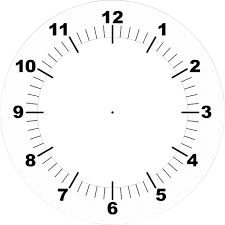 à 5h30
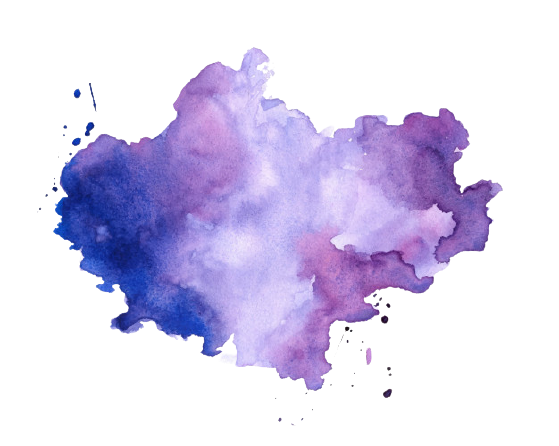 Mon train part à 5h30, ai-je raté mon train ?
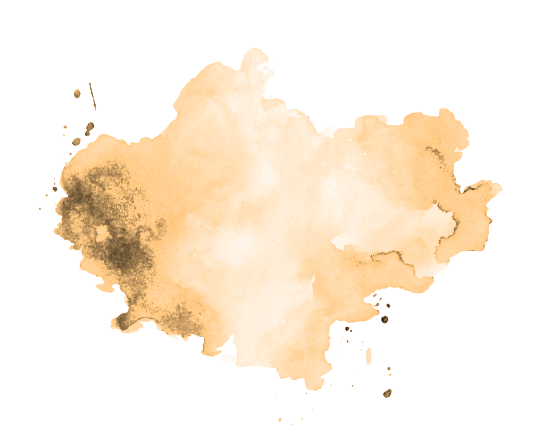 Le billet de train
M16
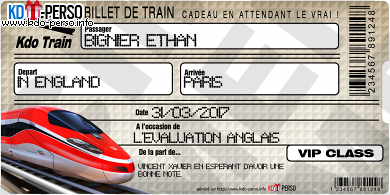 CORRECTION
A
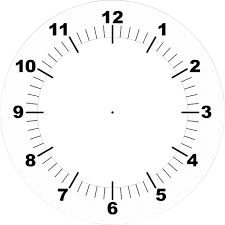 à 5h30
Malheureusement, j’ai raté mon train...
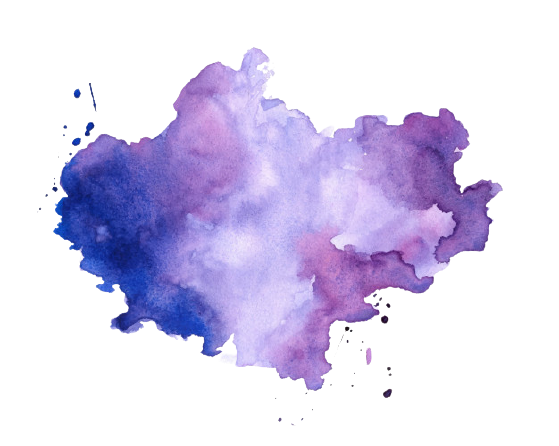 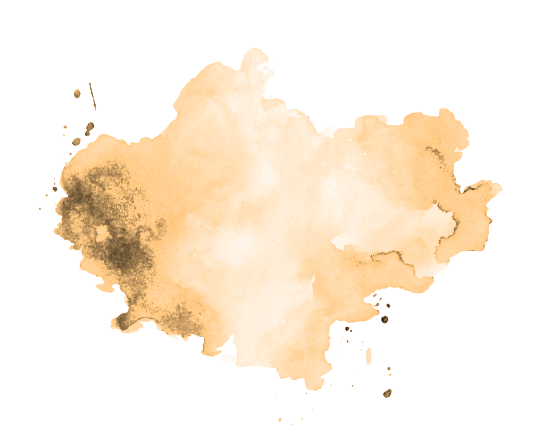 Indique l’heure d’arrivée et de retour du Pôle express.
M17
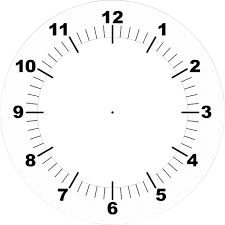 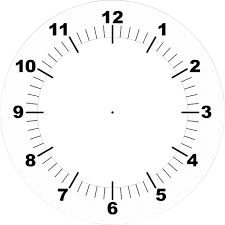 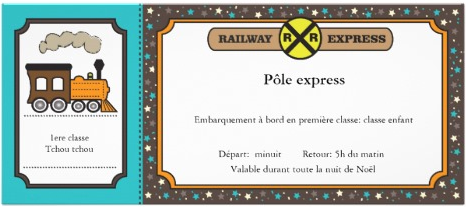 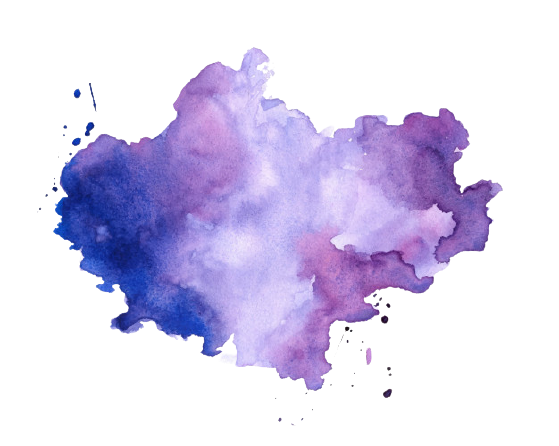 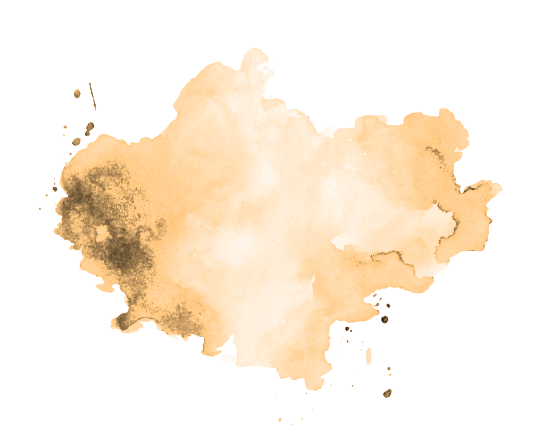 indique l’heure d’arrivée et de retour du Pôle express.
M17
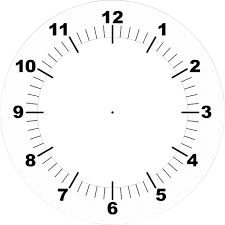 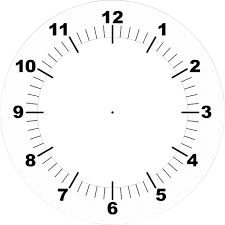 C
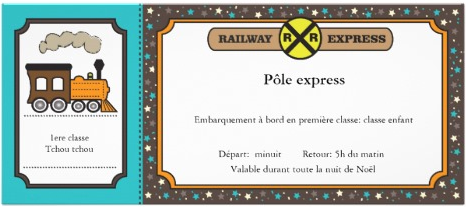 correction
correction
correction
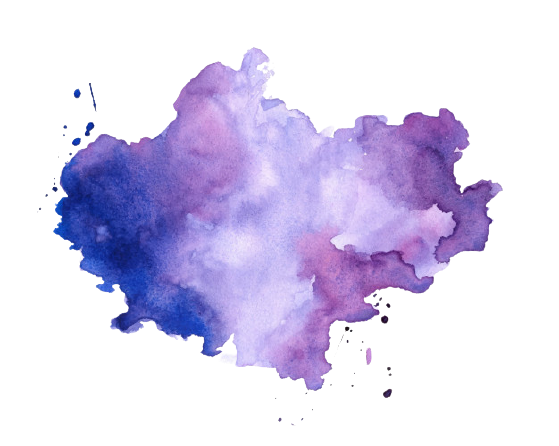 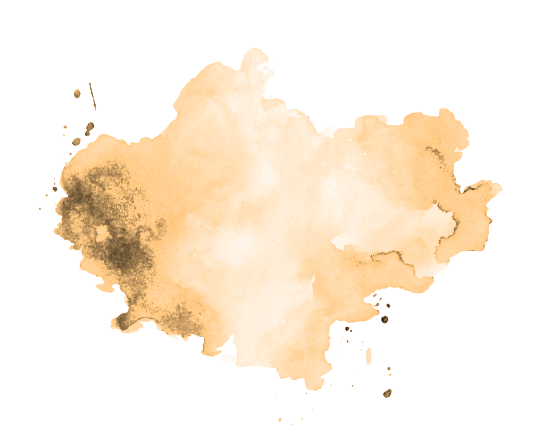 Ai-je raté mon train?
M18
C
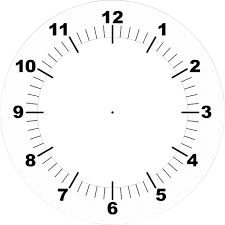 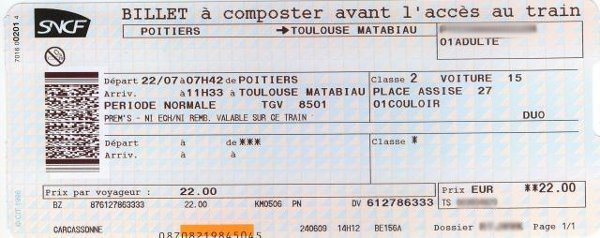 9h00
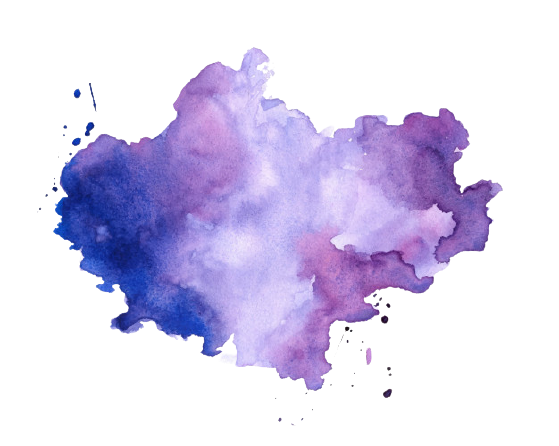 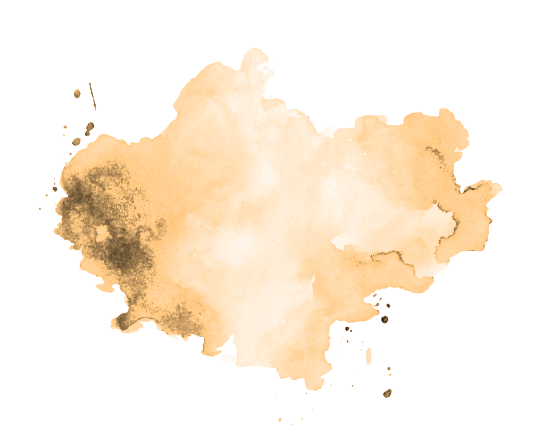 Ai-je raté mon train?

NON
M18
CORRECTION
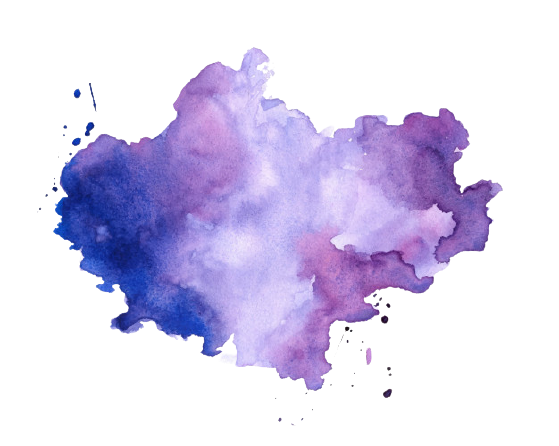 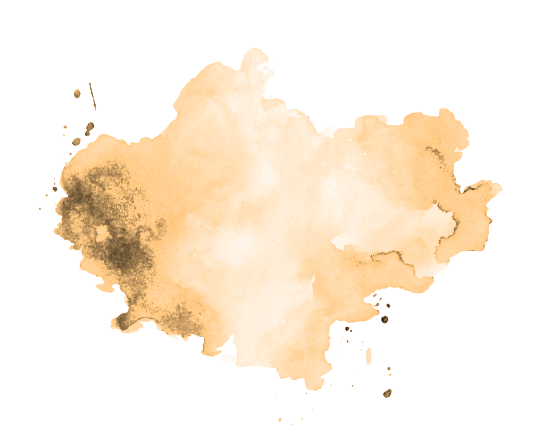 Quelle heure est-t-il?
M19
C
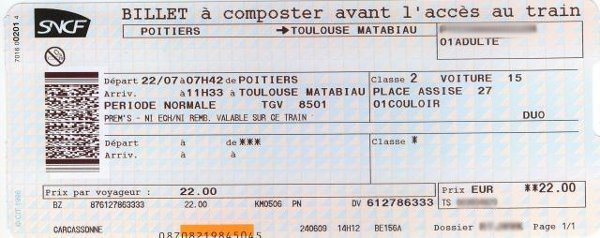 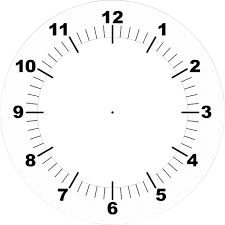 15h00
Ai-je raté mon train?
Dans la classe : chaque enfant reçoit un ticket de train. L’enseignant tourne les aiguilles de l’horloge et l’enfant doit se lever à la bonne heure pour monter dans son train. Le chef de gare (élève ou enseignant) valide le ticket si c’est le bon horaire! Beaucoup de variables didactiques possibles jusqu’en cycle 3!
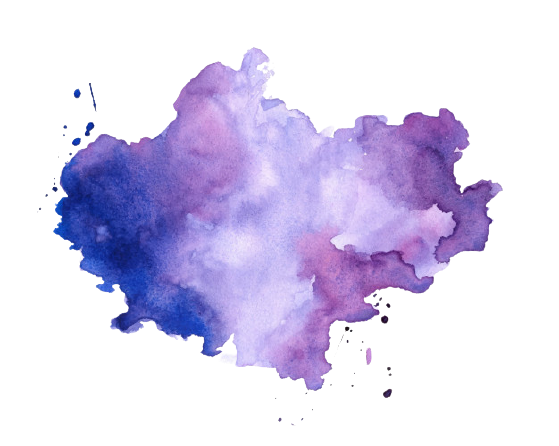 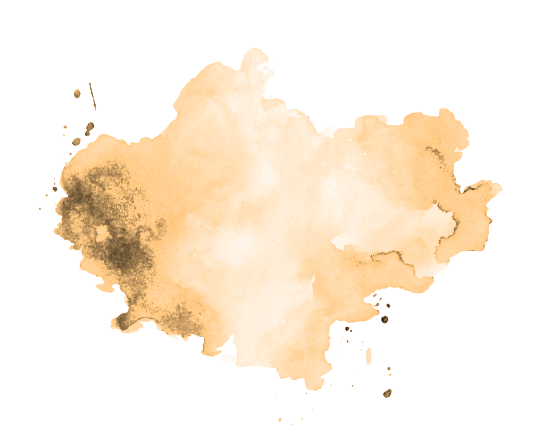 Quelle heure est-t-il?
M19
CORRECTION
C
A
B
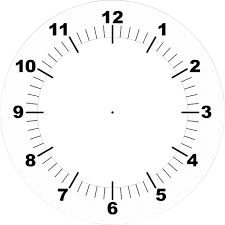 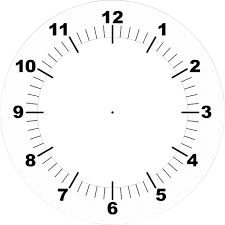 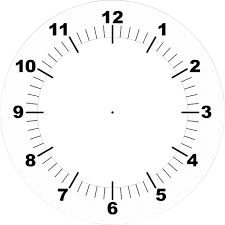 correction
correction
correction
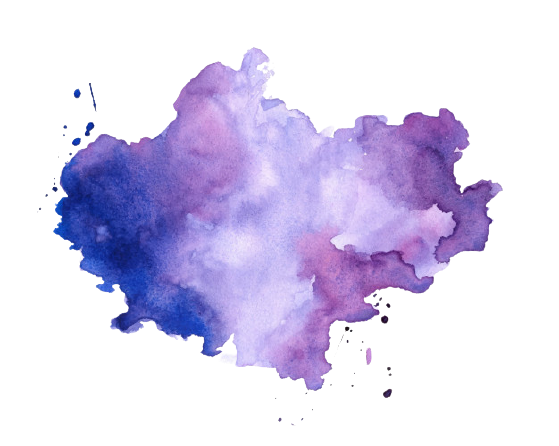 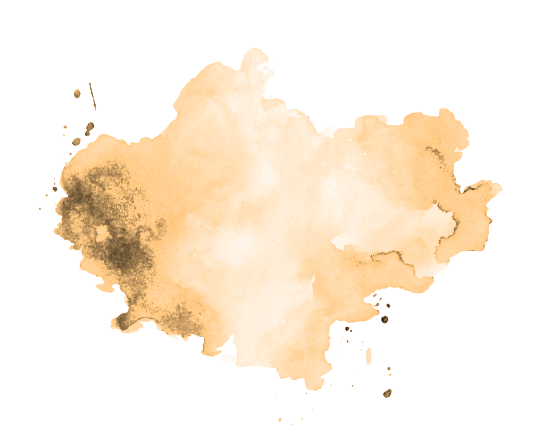 Quelle heure est-t-il?
M20
C
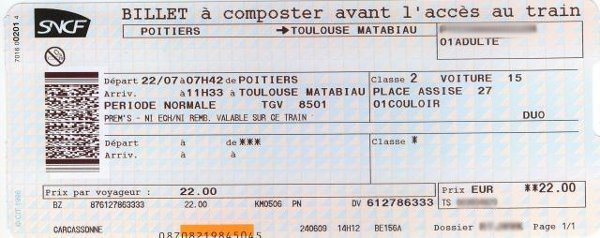 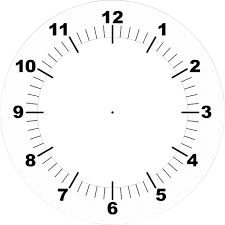 trois heures moins le quart
As-tu raté ton train?
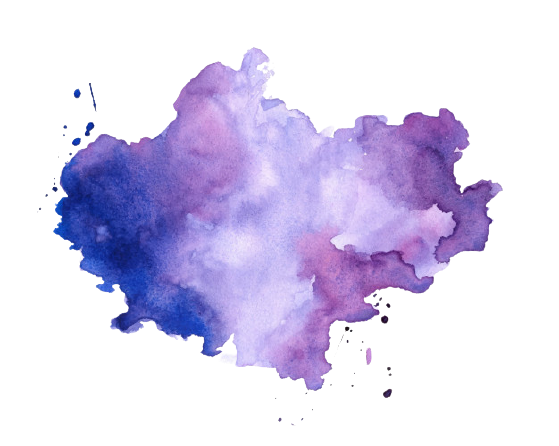 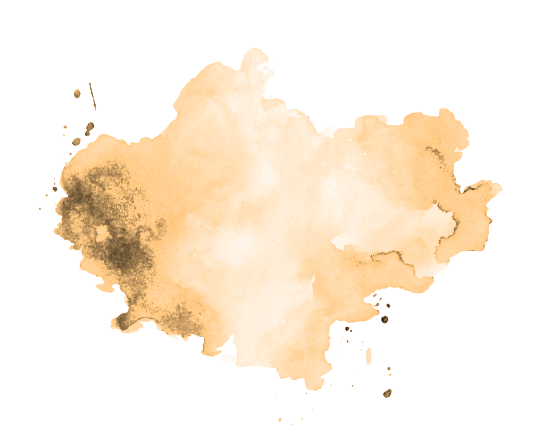 Quelle heure est-t-il?
M20
CORRECTION
C
A
B
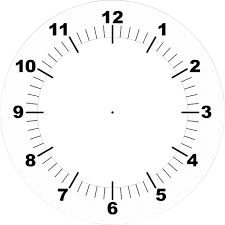 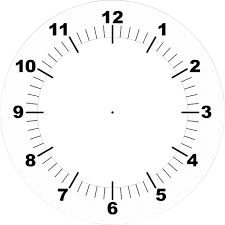 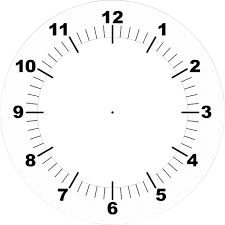 correction
correction
correction
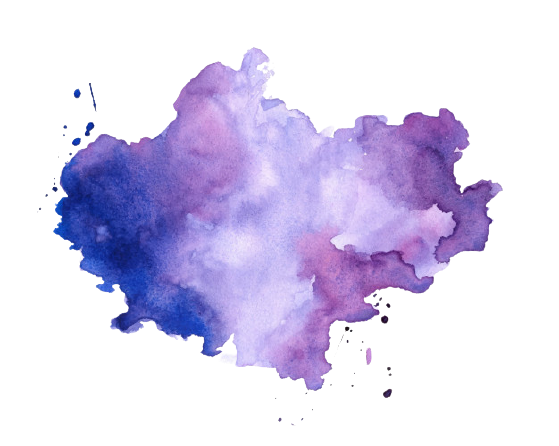 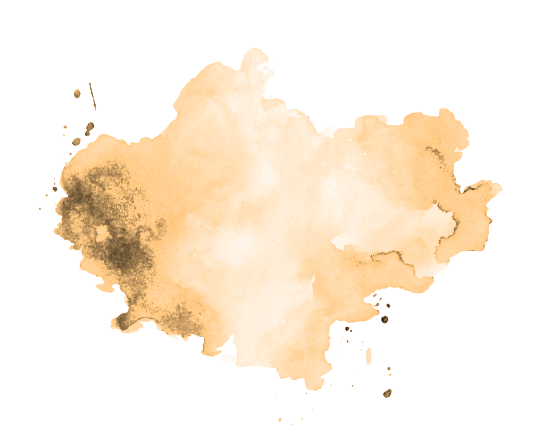 Quelle heure est-t-il?
M21
C
A
B
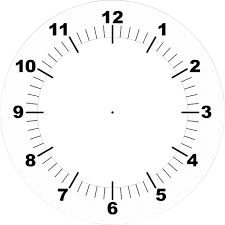 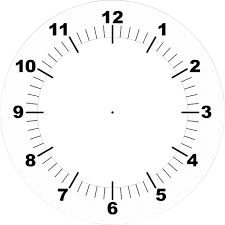 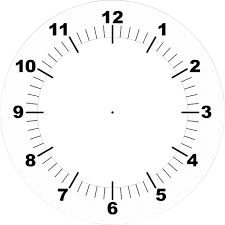 pour indiquer l’heure, cliquer sur une des aiguilles et la positionner sur l’horloge souhaitée
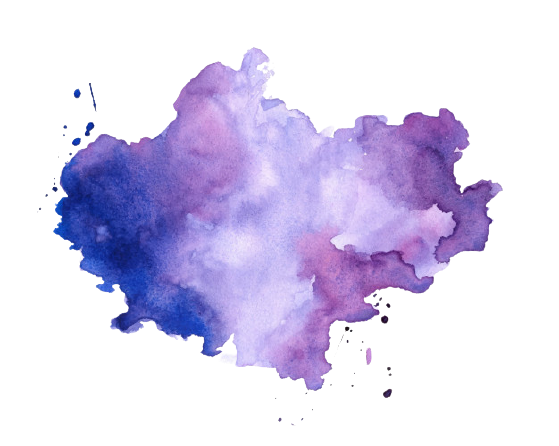 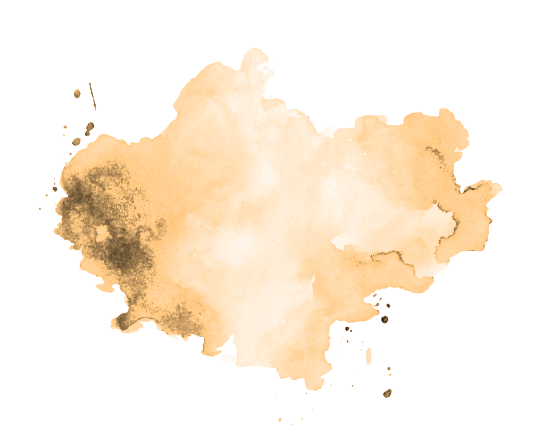 Quelle heure est-t-il?
M21
CORRECTION
C
A
B
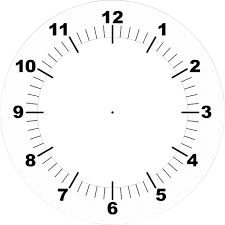 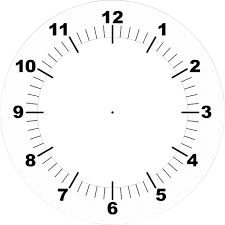 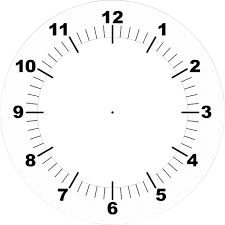 9h20
12h15 ou 00h15
1h30
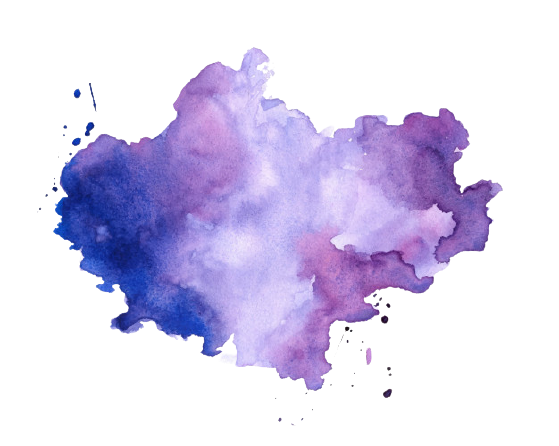 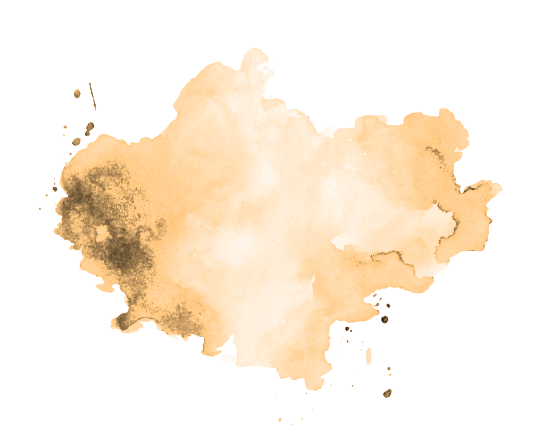 Quelle heure est-t-il?
Nous sommes l’après-midi
M22
C
A
B
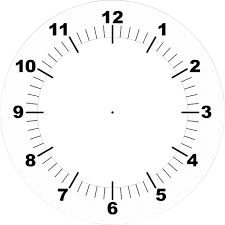 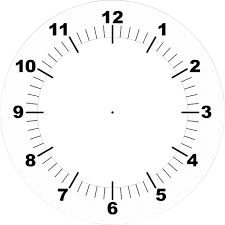 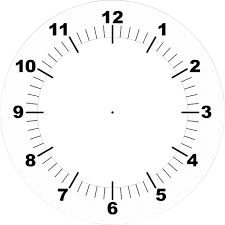 pour indiquer l’heure, cliquer sur une des aiguilles et la positionner sur l’horloge souhaitée
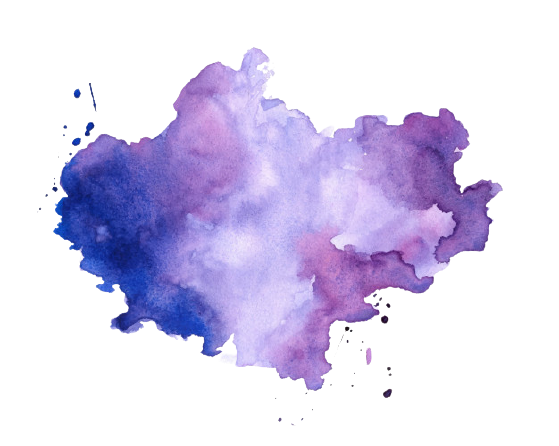 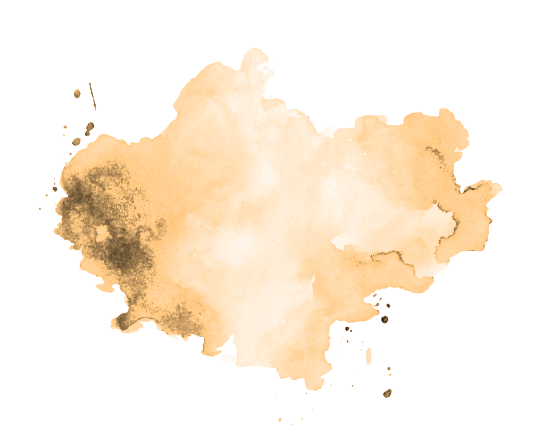 Quelle heure est-t-il?
M22
CORRECTION
C
A
B
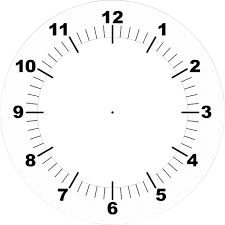 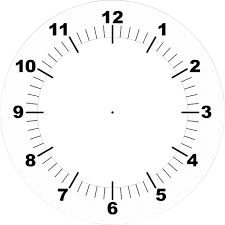 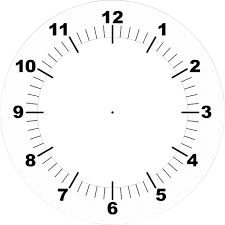 21h15
17h00
13h30
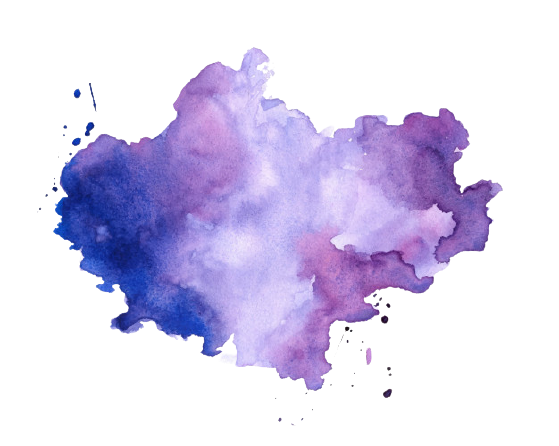 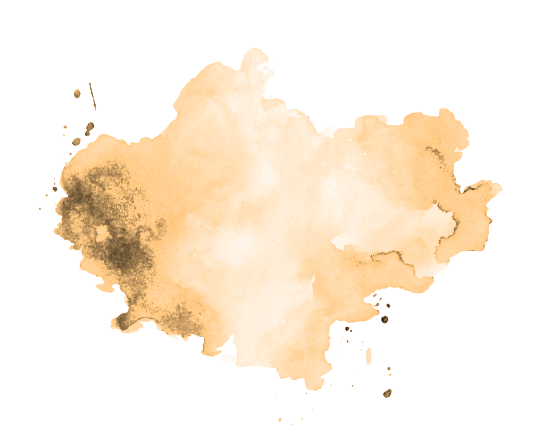 Quelle heure est-t-il?
M26
C
A
B
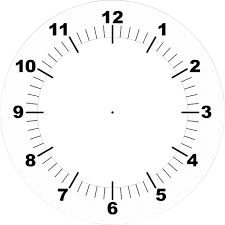 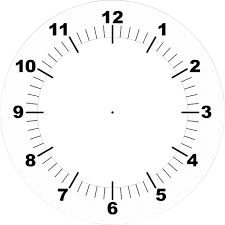 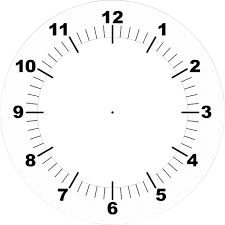 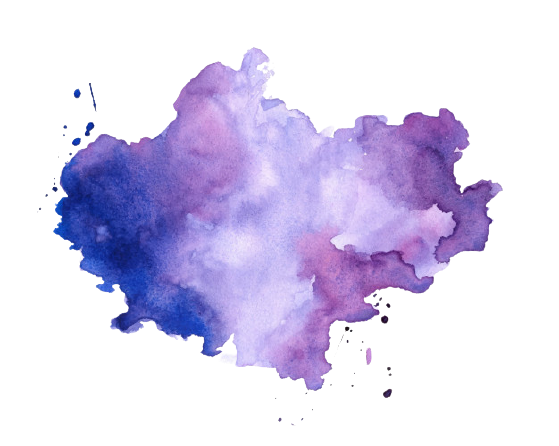 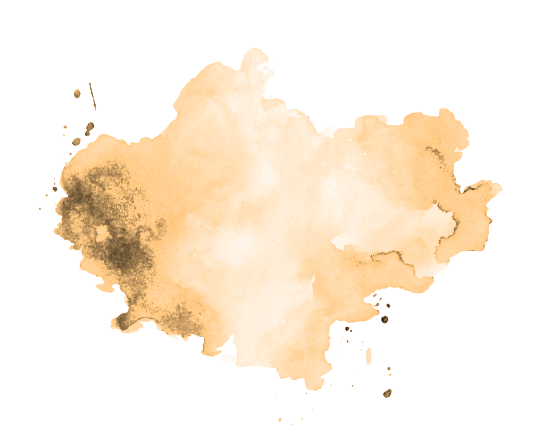 Quelle heure est-t-il?
M26
CORRECTION
C
A
B
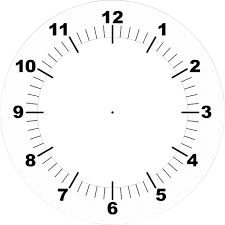 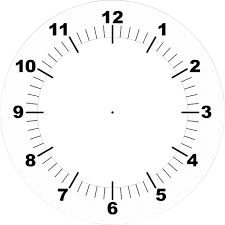 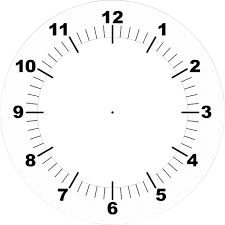 6h ou 18h
12h,  midi ou minuit
2h30 ou 14h30
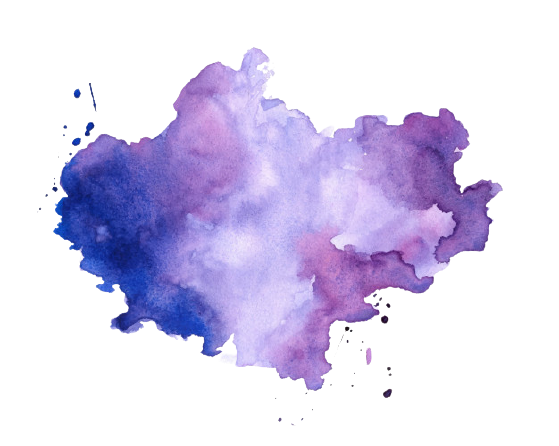 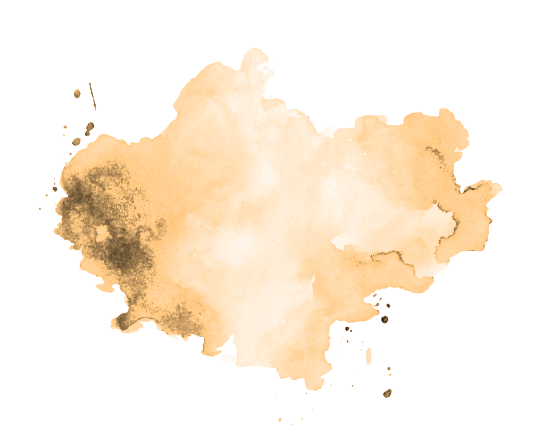 Quelle heure est-t-il?
M27
C
A
B
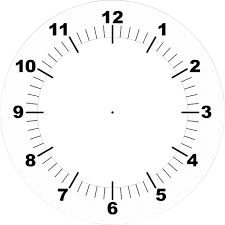 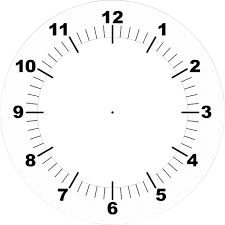 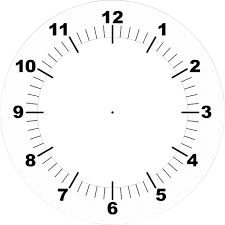 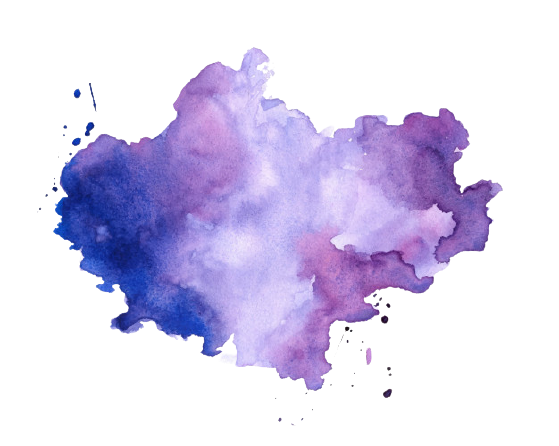 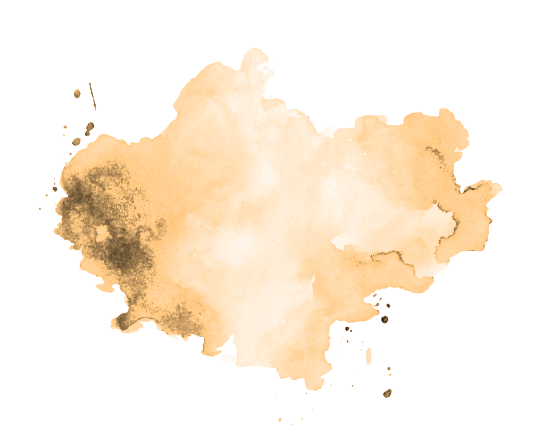 Quelle heure est-t-il?
M27
CORRECTION
C
A
B
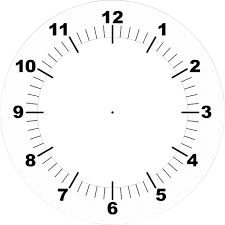 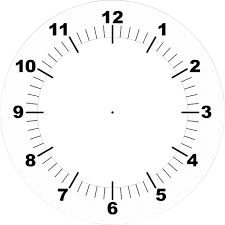 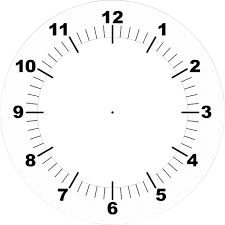 2h00
10h30
4h45
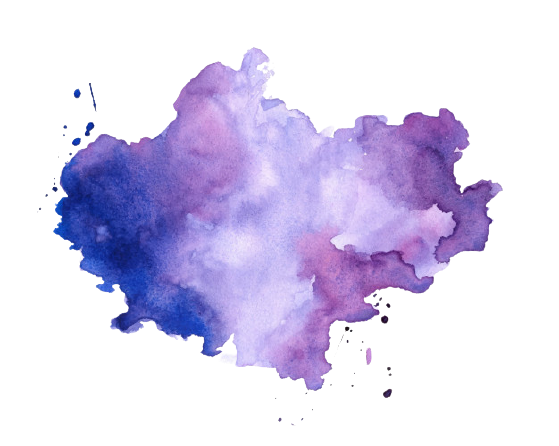 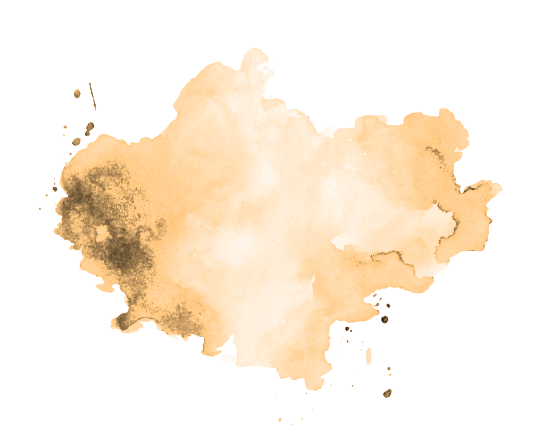 Quelle heure est-t-il?
M28
C
A
B
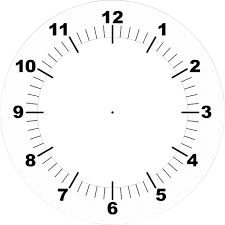 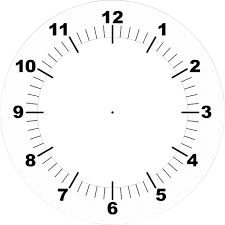 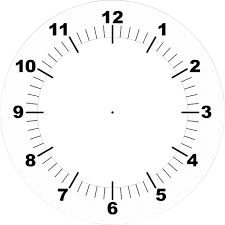 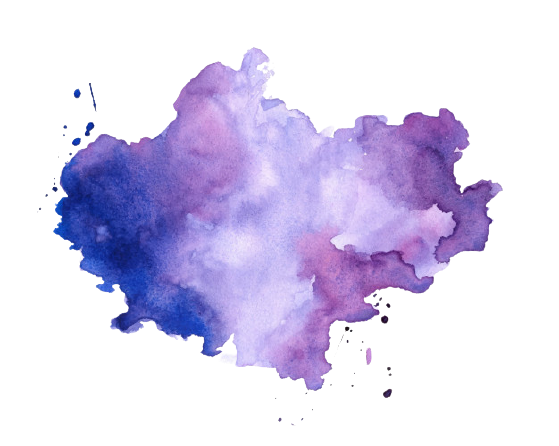 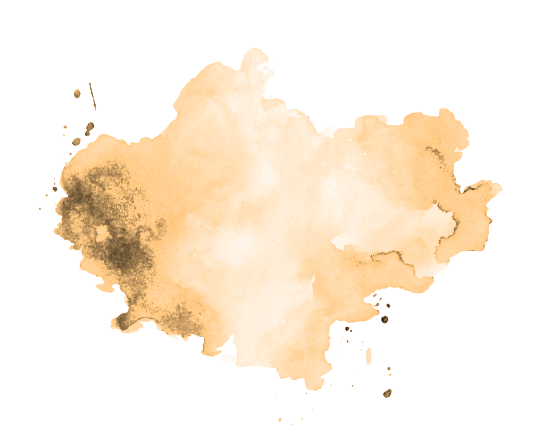 Quelle heure est-t-il?
M28
CORRECTION
C
A
B
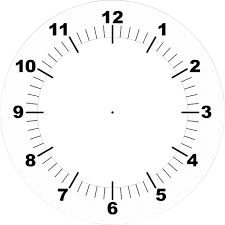 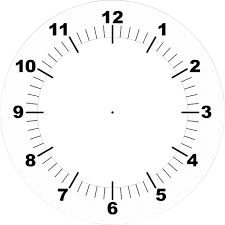 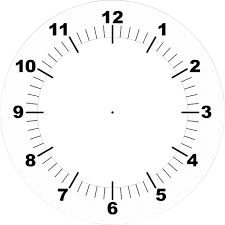 00H30 (matin)
12H30 (après-midi)
6H15 
(matin)
18H15 (après-midi)
10H45 (matin)
22H45 (après-midi)
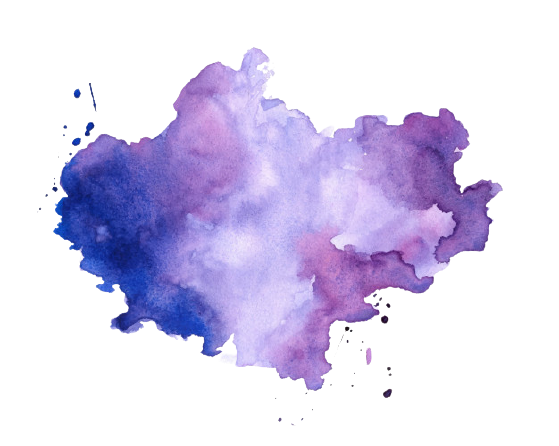 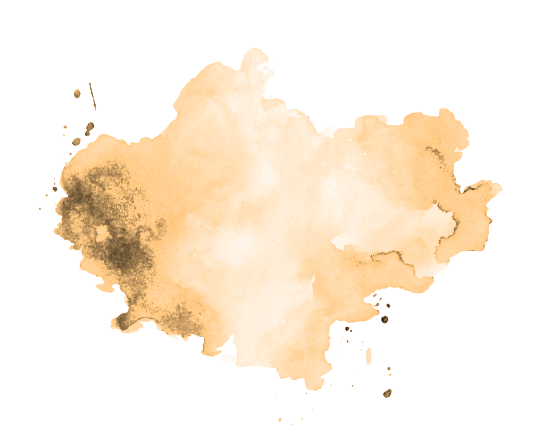 Quelle heure est-t-il?
M29
C
A
B
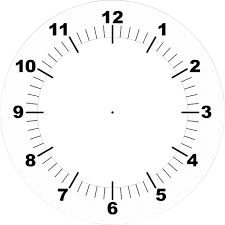 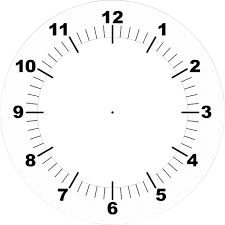 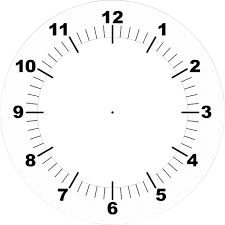 pour indiquer l’heure, cliquer sur une des aiguilles et la positionner sur l’horloge souhaitée
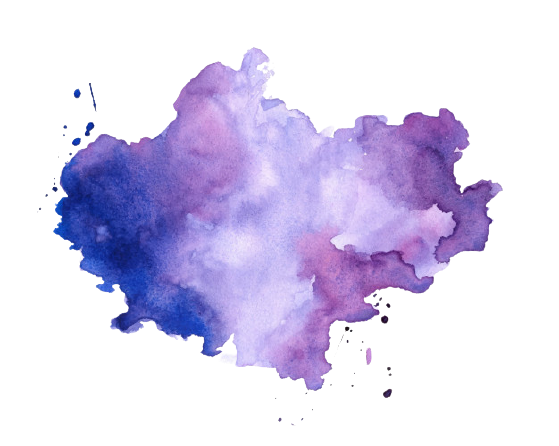 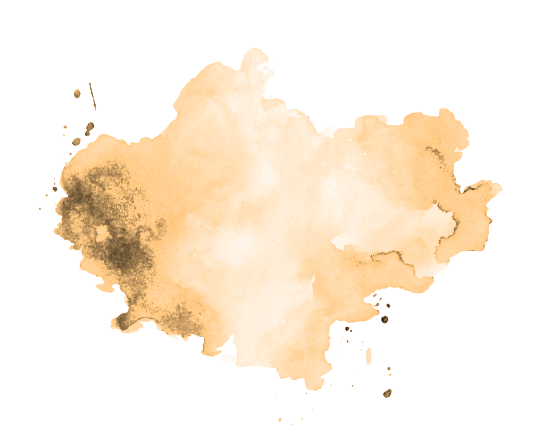 Quelle heure est-t-il?
M29
CORRECTION
C
A
B
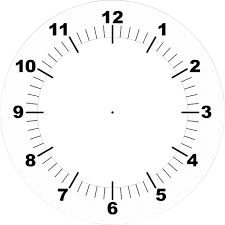 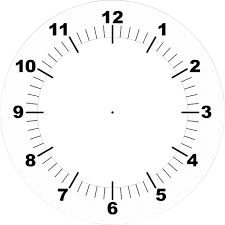 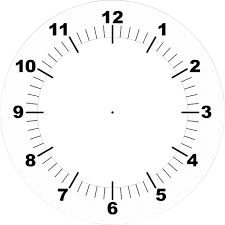 11:00
3:00
8:00
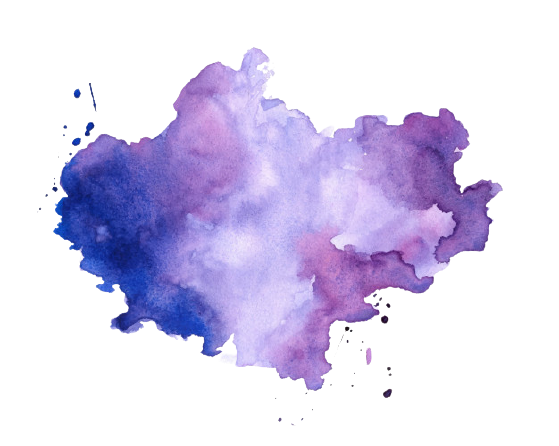 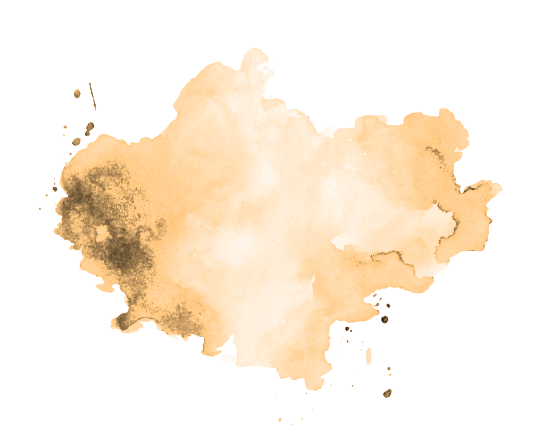 Quelle heure est-t-il?
M31
C
A
B
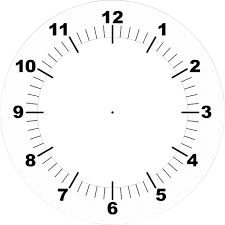 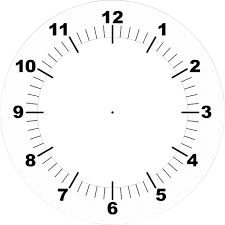 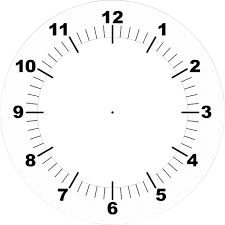 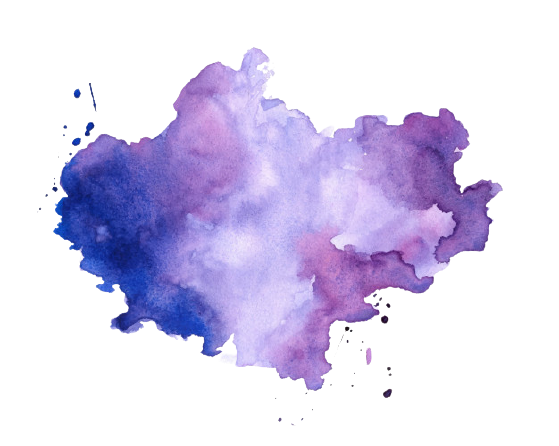 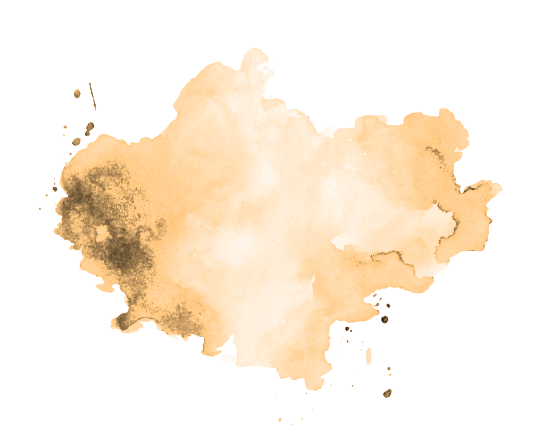 Quelle heure est-t-il?
M31
CORRECTION
C
A
B
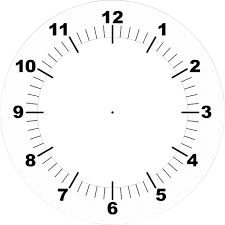 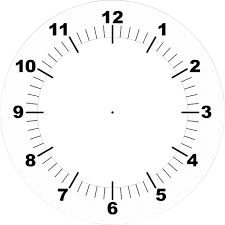 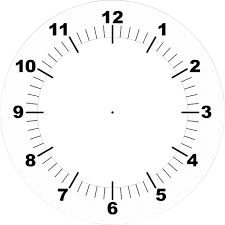 12H15 OU 00H15
2H30 OU
14H30
11H OU
23H
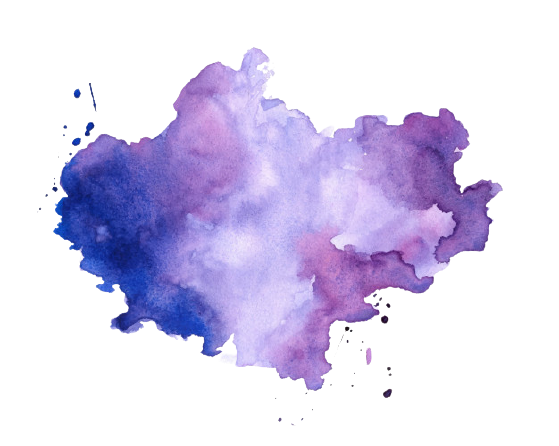 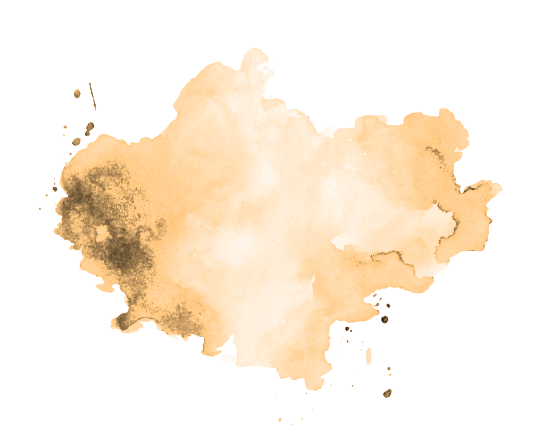 Quelle heure est-t-il?
M32
C
A
B
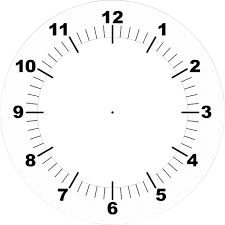 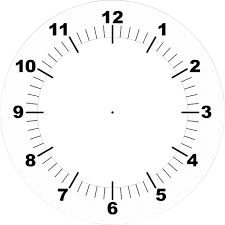 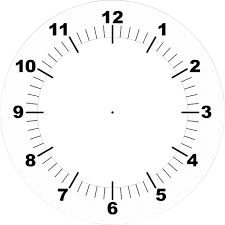 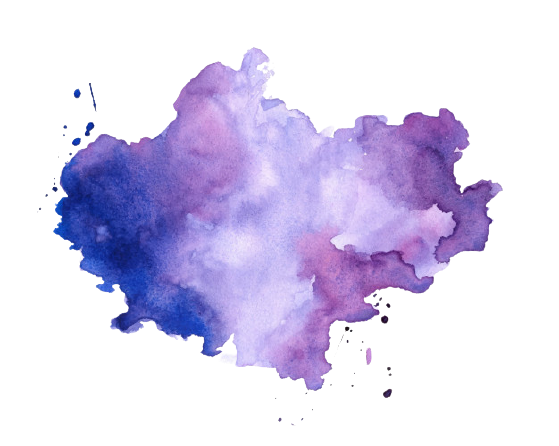 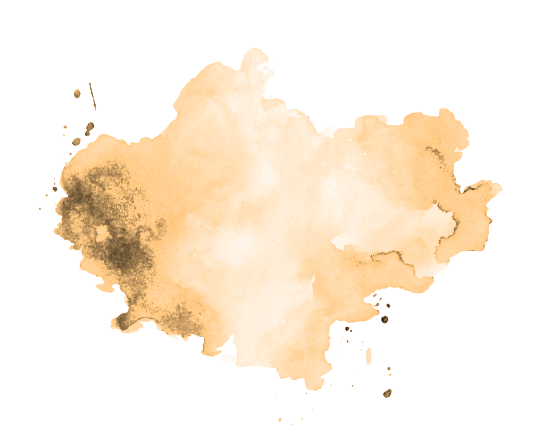 Quelle heure est-t-il?
M32
CORRECTION
C
A
B
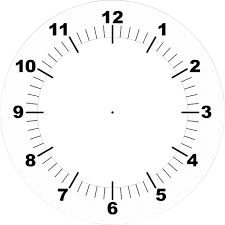 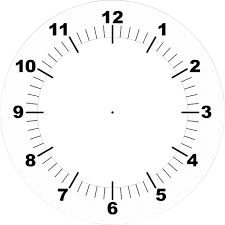 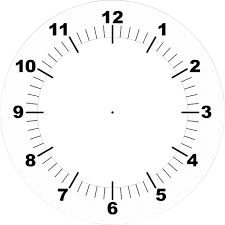 2h30 ou 14h30
3 h00 ou 15h00
6h00 ou 18h00
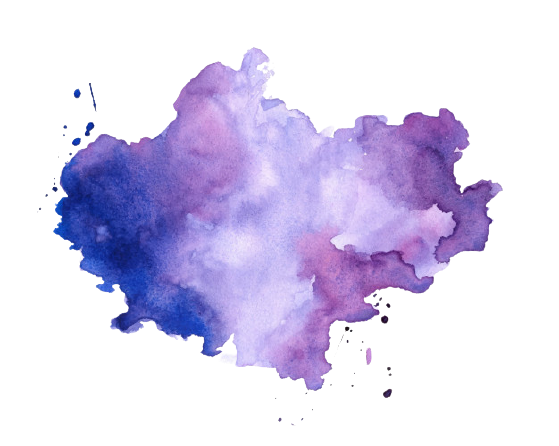 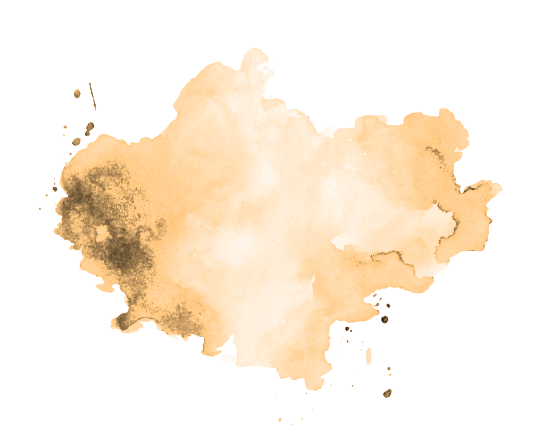 Quelle heure est-t-il?
M33
C
A
B
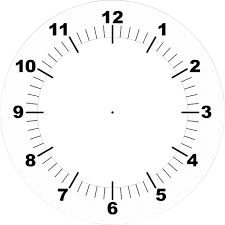 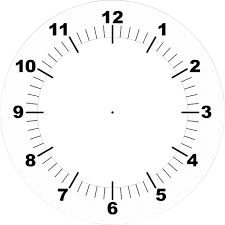 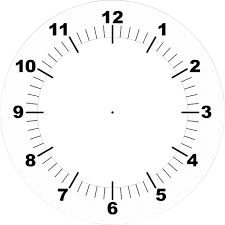 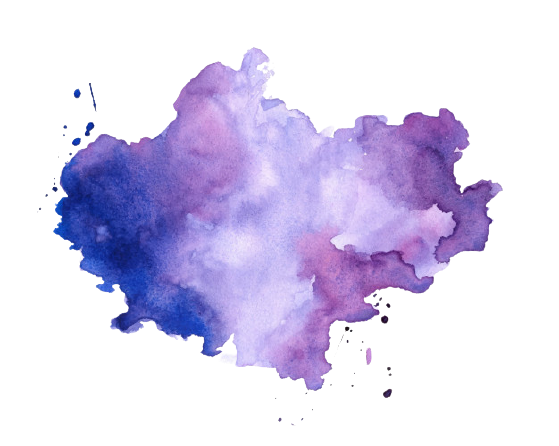 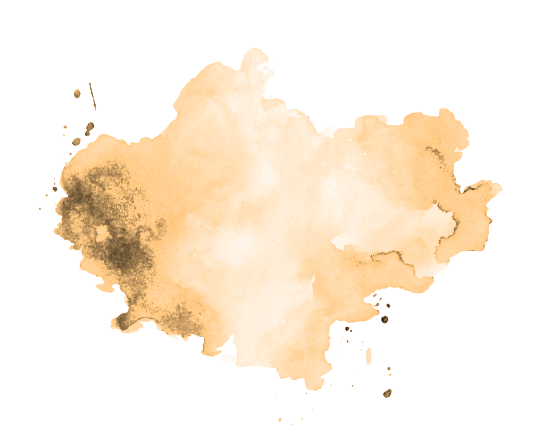 Quelle heure est-t-il?
M33
CORRECTION
C
A
B
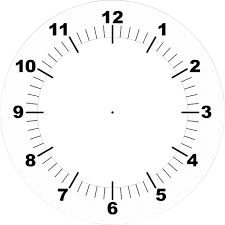 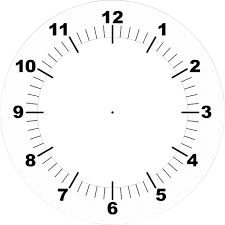 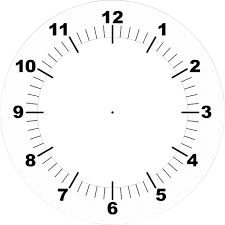 4h30 ou 16h30
12 h 00 ou midi ou minuit
1h00 ou 13 h00
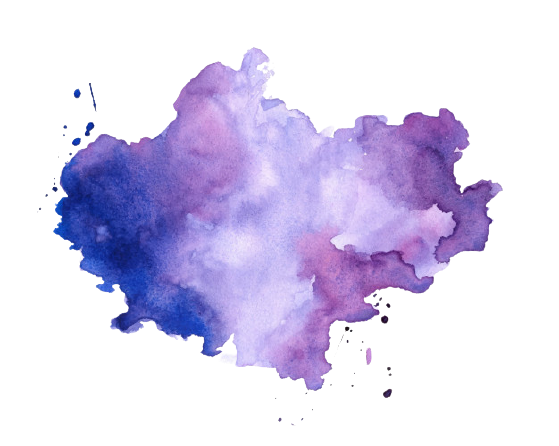 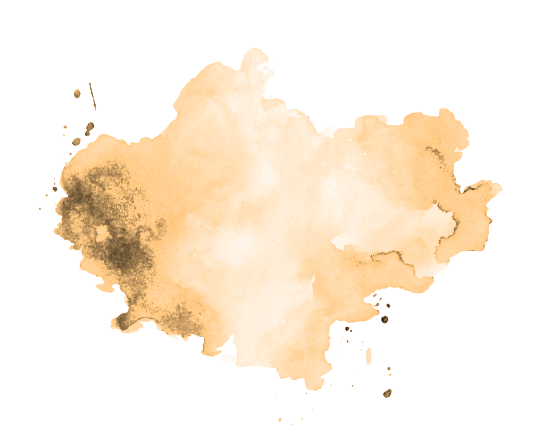 Quelle heure est-t-il?
M34
C
A
B
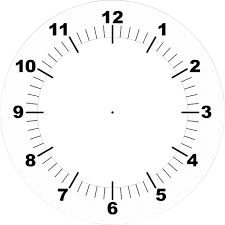 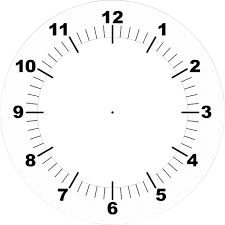 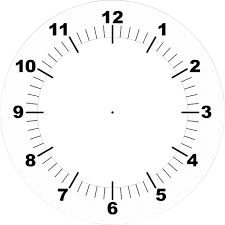 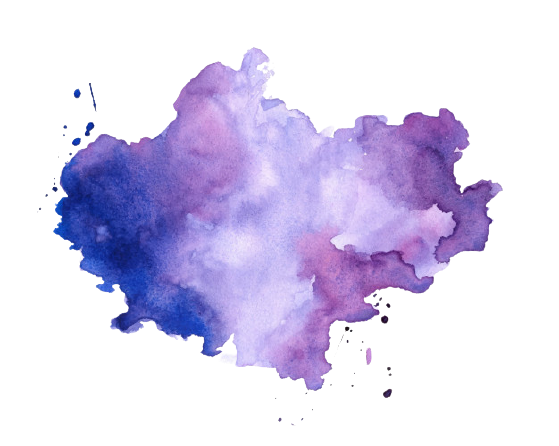 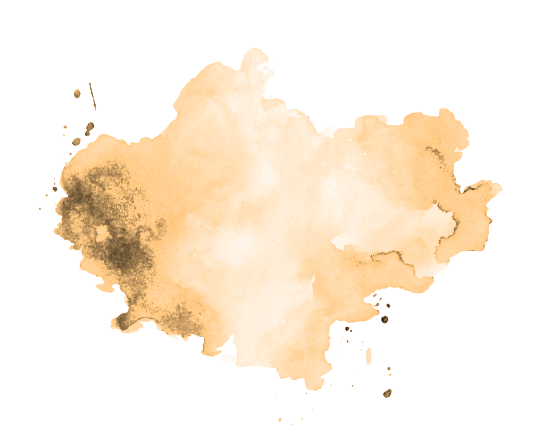 Quelle heure est-t-il?
M34
CORRECTION
C
A
B
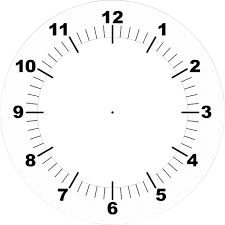 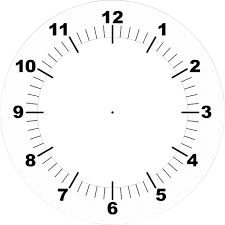 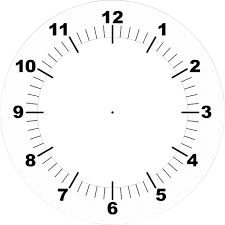 8H10 OU
20H10
6H45 OU
18H45
9H30 OU
21H30
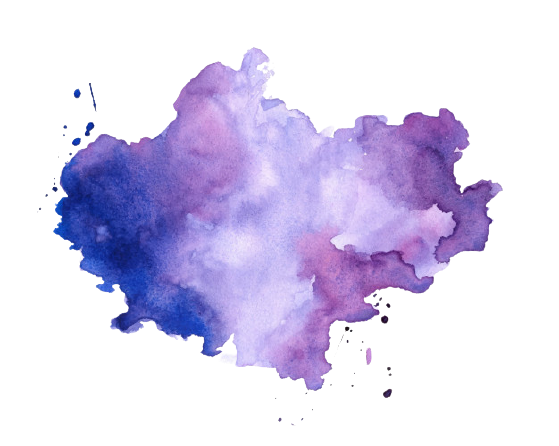 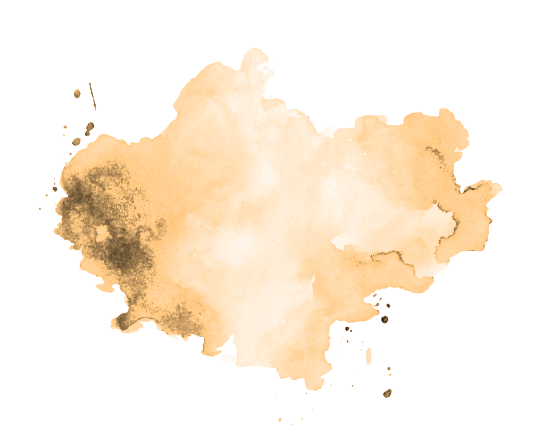 Quelle heure est-t-il?
M35
C
A
B
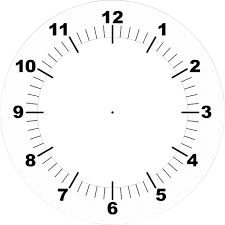 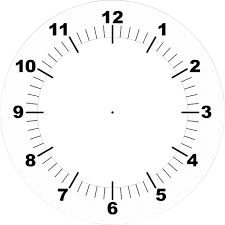 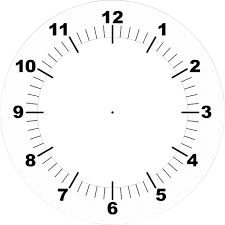 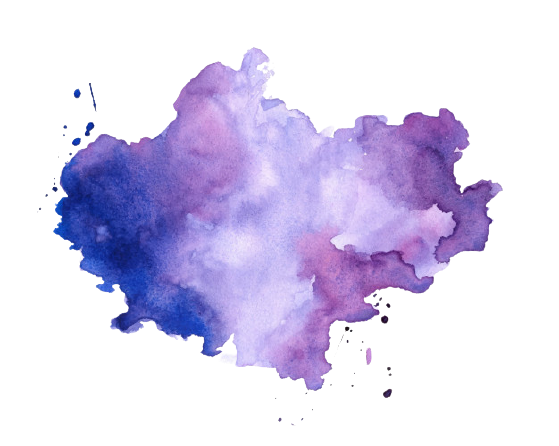 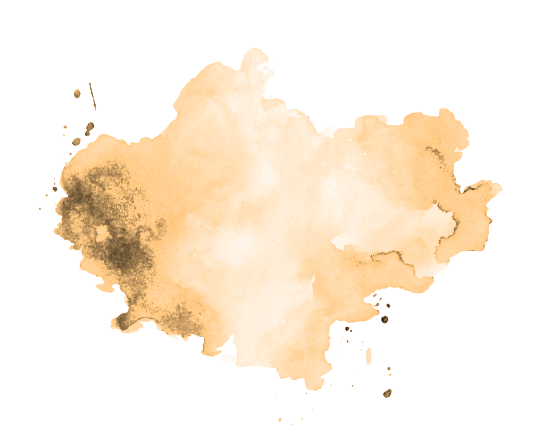 Quelle heure est-t-il?
M35
CORRECTION
C
A
B
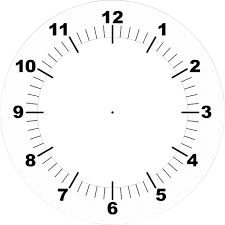 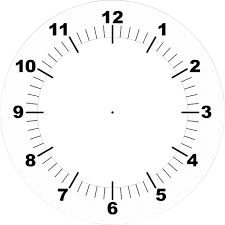 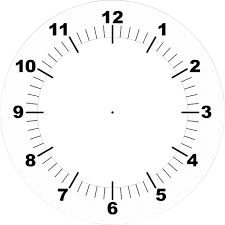 2h45 ou 14h45
8 h 15 ou 20 h 15
10h30 ou 22h30
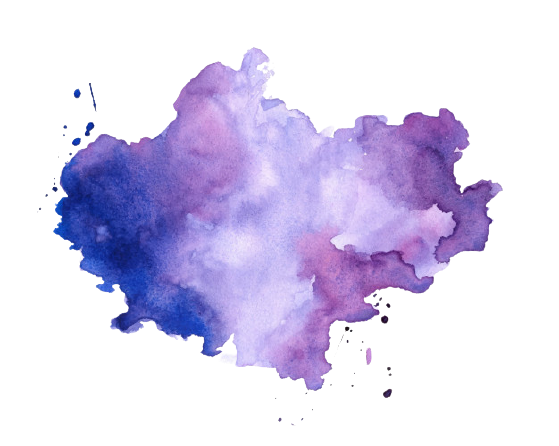 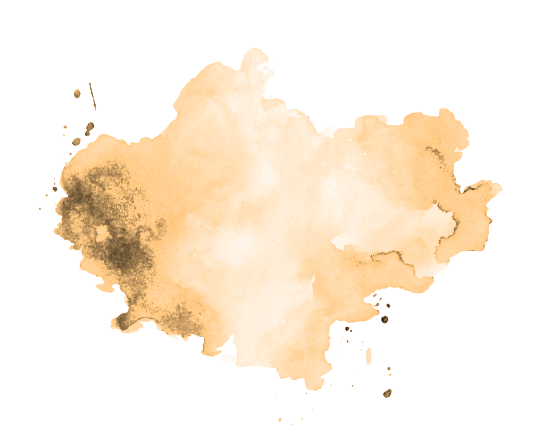 Quelle heure est-t-il?
M36
C
A
B
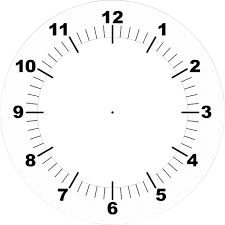 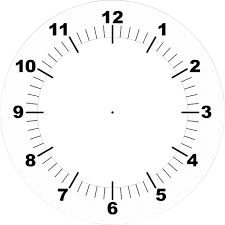 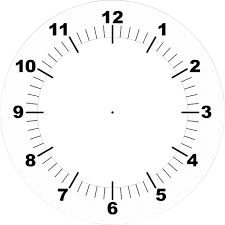 pour indiquer l’heure, cliquer sur une des aiguilles et la positionner sur l’horloge souhaitée
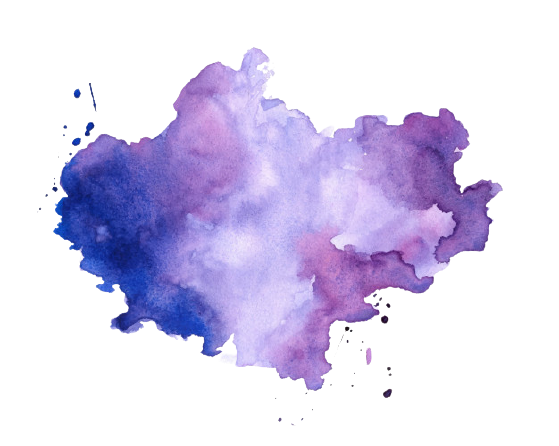 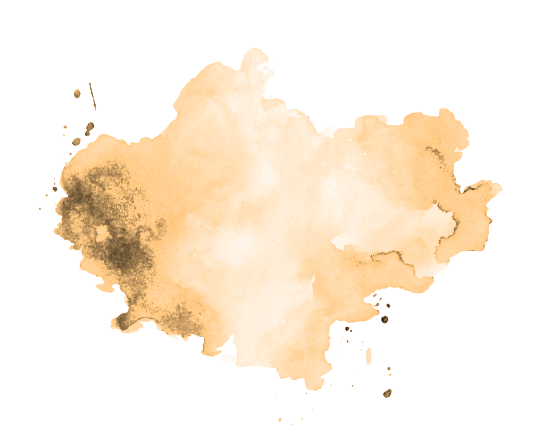 Quelle heure est-t-il?
M36
CORRECTION
C
A
B
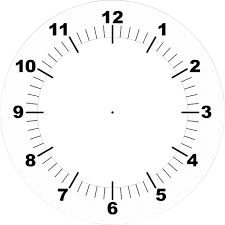 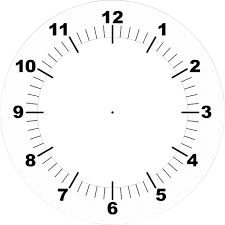 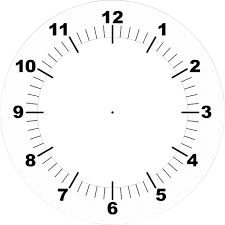 9h45
21h45
12h15
ou 00h15
14h30
ou 2h30
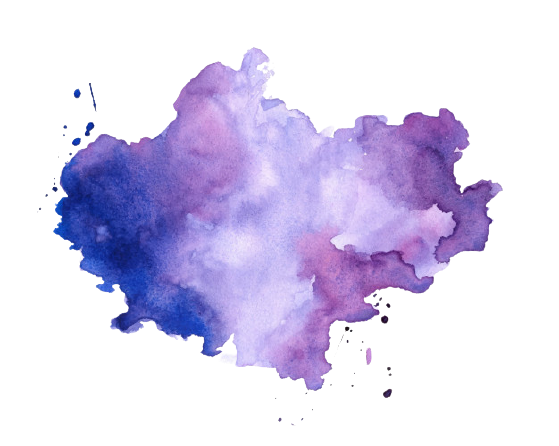 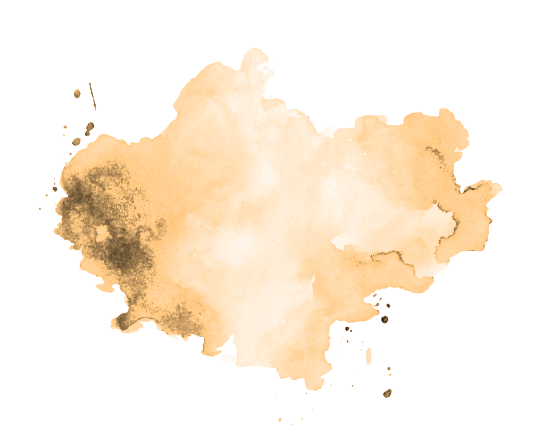 Quelle heure est-t-il?
M…
C
A
B
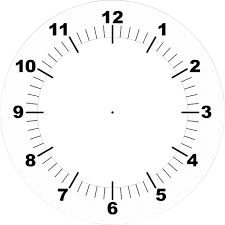 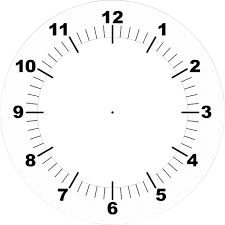 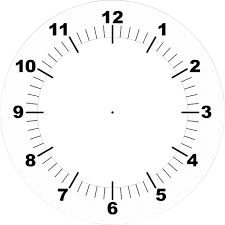 pour indiquer l’heure, cliquer sur une des aiguilles et la positionner sur l’horloge souhaitée
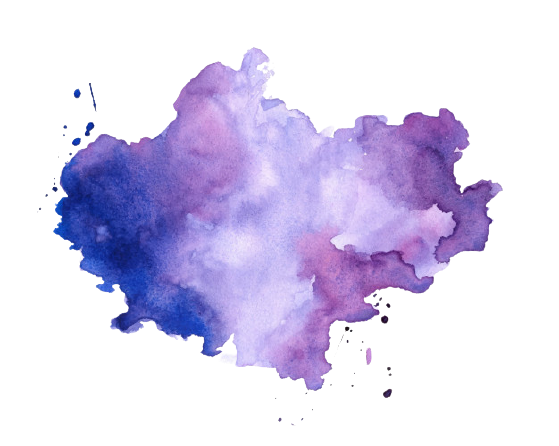 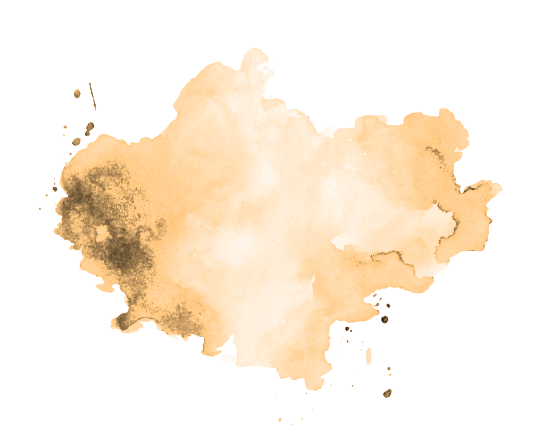 Quelle heure est-t-il?
M…
CORRECTION
C
A
B
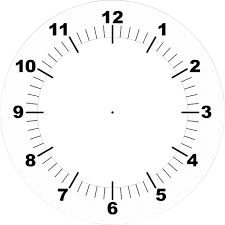 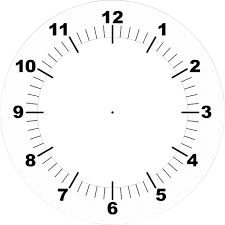 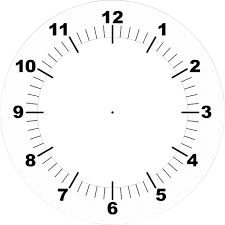 correction
correction
correction
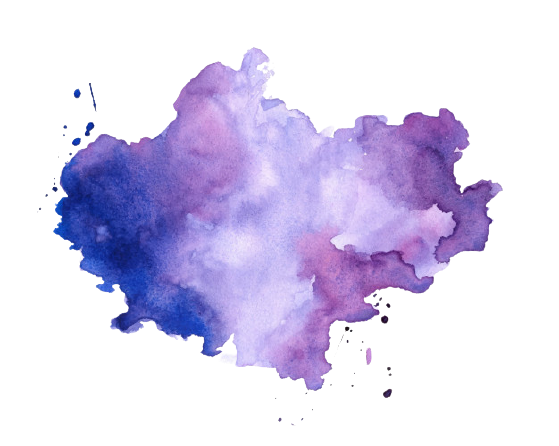